Wrestling Weight Monitoring Assessor Program
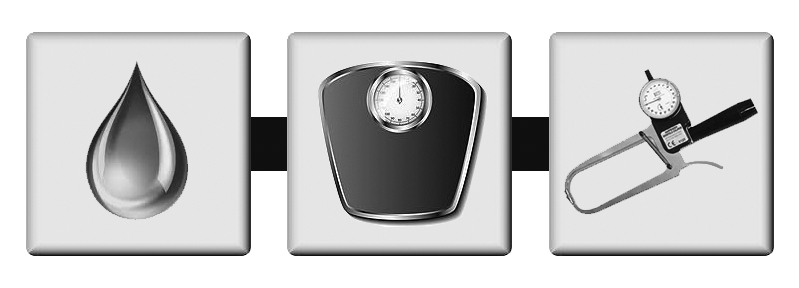 Michigan High School Athletic Association
1661 Ramblewood Drive - East Lansing, MI 48823
Primary Michigan Wrestling Weight Monitoring Personnel
Michigan High School Athletic Association
dan@mhsaa.com   or   jamie@mhsaa.com
(517) 332-5046
[Speaker Notes: WELCOME!  Wrestling Weight Monitoring Assessor Program
Explanation… (RED: Stop, GREEN: Go, YELLOW: Slow Down)
Our contact information]
In-Service Content
Introductions and Agenda
 Components of the WWMP
wrestling weight monitoring program
 Body Composition Assessment
 Procedure for “Alpha Weigh-In”
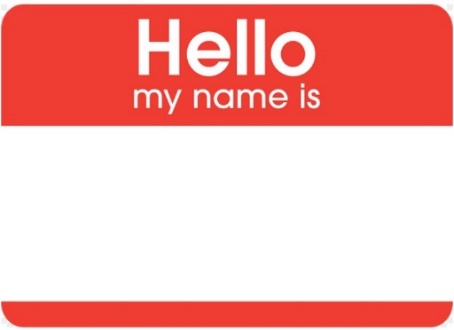 DAN
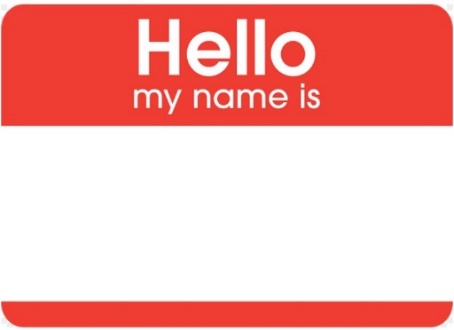 jamie
[Speaker Notes: HOUSEKEEPING
Turn on VIDEO  -   Display your NAME ( . . . )
MUTE when not sharing   -   Q’s  CHAT
BREAK ½ way   Don’t log out!
Hopefully no longer than 2 hours.

BREAKOUT (INTRO) & POLL (School Size)
Intros: 1) Name 2) Position 3) School (if any) 4) Interesting fact about you… 
ALPHA ORDER  Staff Starts

TODAY: Introductions and Agenda 
Components of the WWMP: wrestling weight monitoring program
Body Composition Assessment
Procedure for “Alpha Weigh-In”]
In-Service Content
Changes from last year
 Q & A
 LAB: practical assessment of athletes
 Test and Evaluation
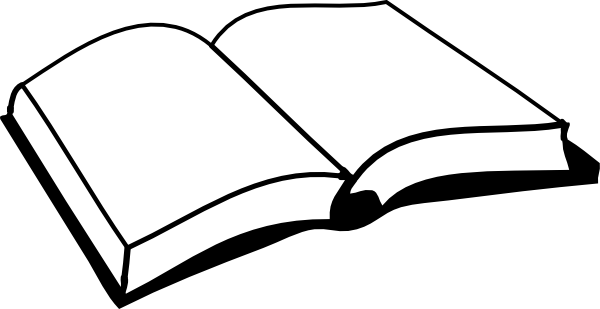 [Speaker Notes: - JV will send test info, which will be online.]
REMINDERS
Wrestlers are allowed to compete at their approved lowest minimum (competitive) weight during an appeal for a lower weight.
Wrestlers are allowed to begin losing 1.5% immediately following the Alpha Weigh-In. It does not matter if they plan to appeal or not.
Established: JANUARY 15th as the LAST date for hydrostatic/DXA appeals.
Established: 48-hour “wait period” for all wrestlers that FAIL the specific gravity test for both skinfold AND hydrostatic/DXA assessments and appeals.
Wrestlers MUST participate in “Skinfold” assessment FIRST!     They may NOT be assessed using Hydro or DXA to start.
9 / 13 / 48
[Speaker Notes: Wrestlers are allowed to compete at approved lowest minimum (competitive) weight during appeal.
Allowed to begin losing 1.5% immediately.
JAN 15th  LAST date for hydro/DXA appeals.
48-hour “wait period” for all wrestlers that FAIL the specific gravity.
“Skinfold” 1st! NO Hydro or DXA to start.]
Healthy Training
Emphasis should be placed on training, NOT weight loss
Emphasis on lifelong healthy living
Consequences of dehydration
Training the Coach
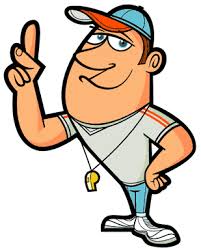 Basic concepts of Weight Management and Nutritional Guidelines
Seminar to educate the coaches on healthy  eating habits, safe weight-loss techniques and dangers of improper weight-loss.
[Speaker Notes: Basic concepts of Weight Management & Nutrition
Seminar materials to help!]
Educating the Athlete & Parent
Video
Individual program presentations
Web based Nutrition &Weight Management program
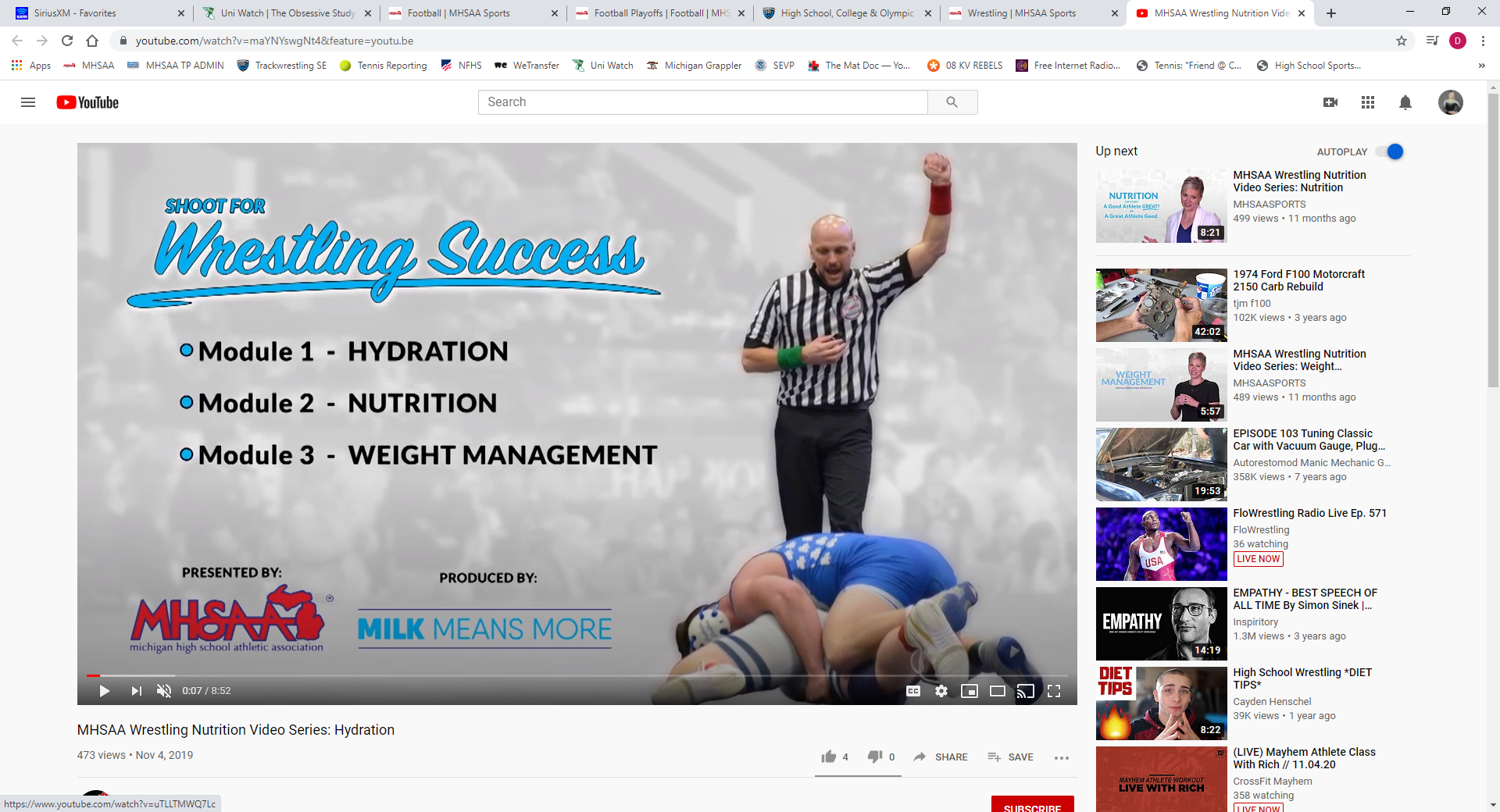 [Speaker Notes: Program presentations (ATC?)
Web based materials
Video (NEW)]
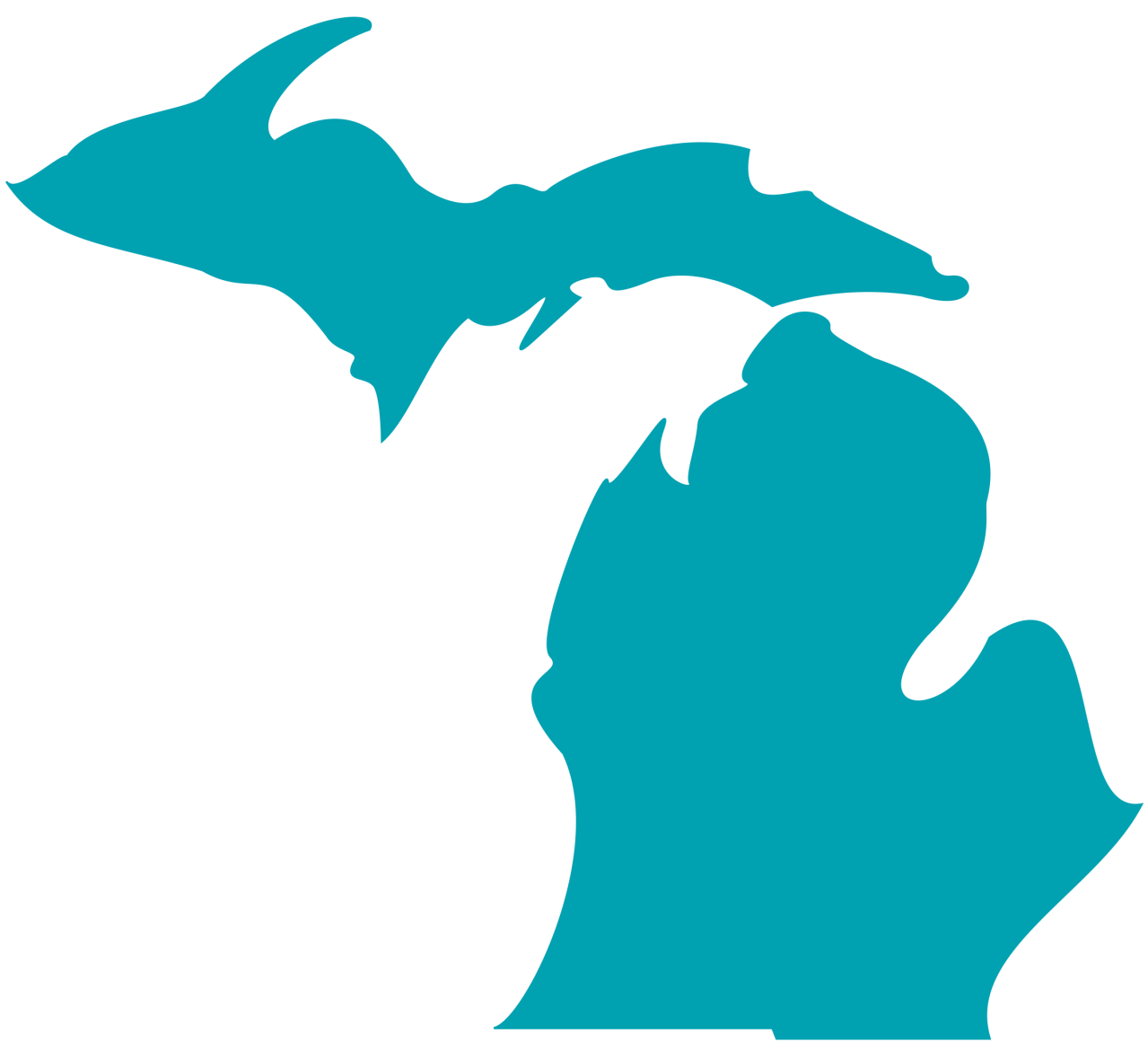 Why the Michigan WrestlingWeight Monitoring Program?
Safe Participation
 Healthy Athletes
 Best Practices
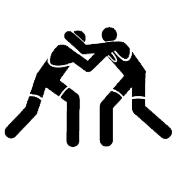 American Medical Association - 1972
Position on weight-loss in wrestling
Advising against dehydration to “make weight”
Warning against food restriction
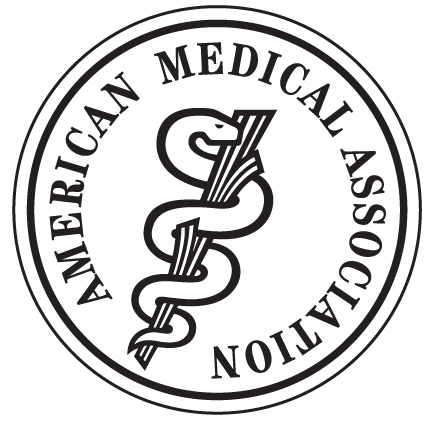 American College of Sports Medicine - 1976
Position paper on making weight in wrestling
Advised against the use of dehydration, sauna, and heat to lose weight
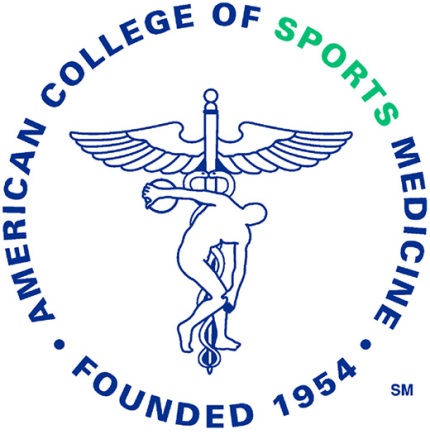 [Speaker Notes: NO dehydration, sauna, and heat 
FSU Weight loss system]
Components of the Program
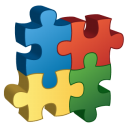 Nutrition Education Program
Regulations
Assessor In-Service
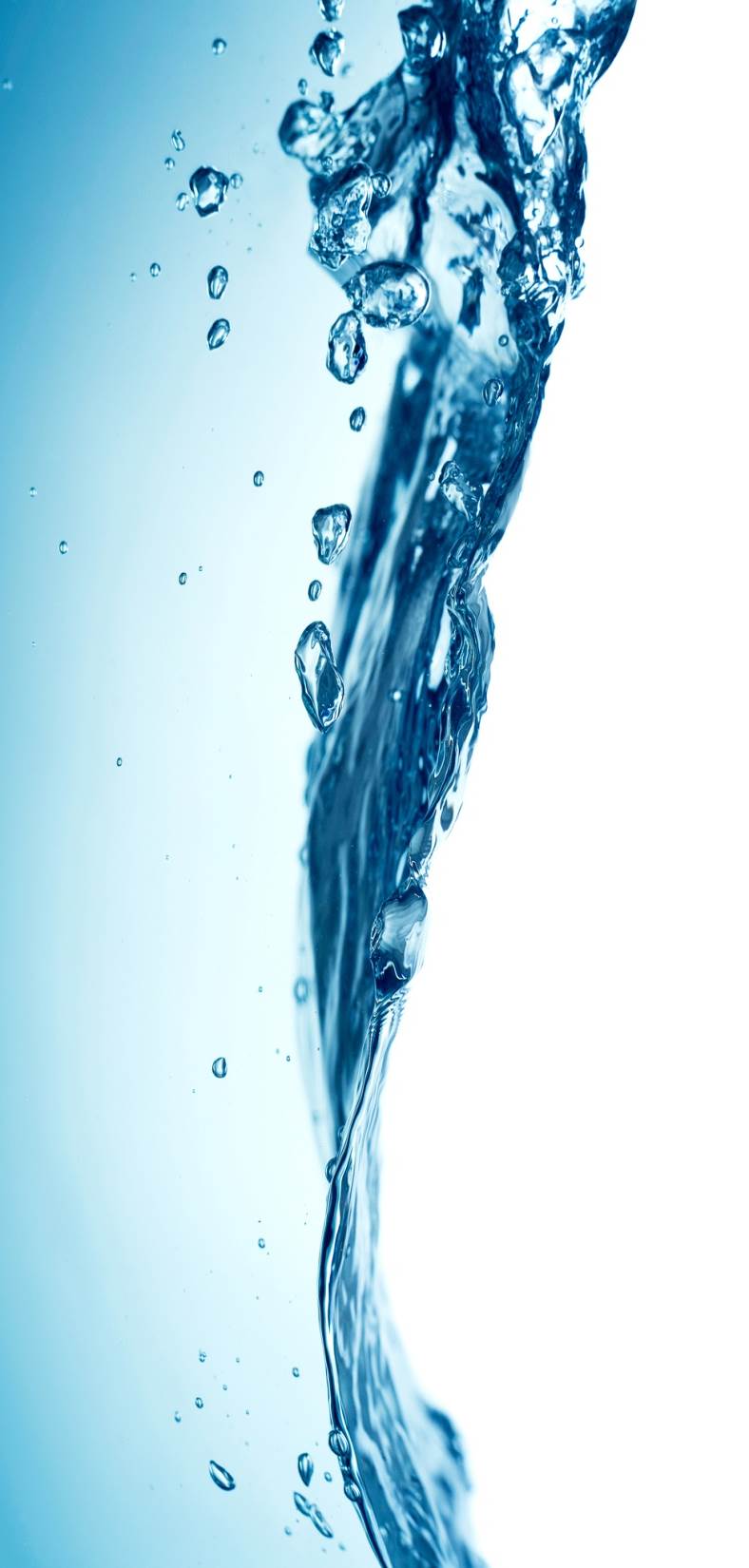 Regulation – Body Fat Limits
Skinfold assessment in HYDRATED state
Minimum of 7% - males
Minimum of 12% - females
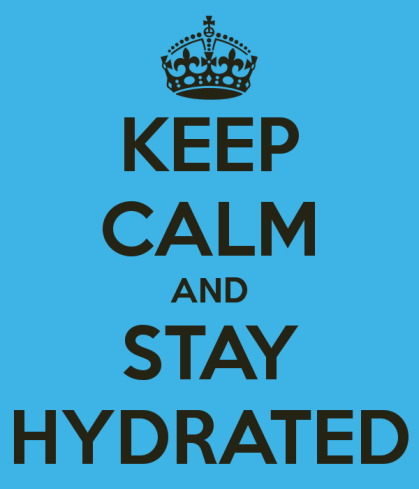 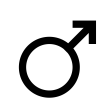 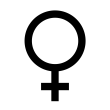 5
Skinfold Assessor In-Service
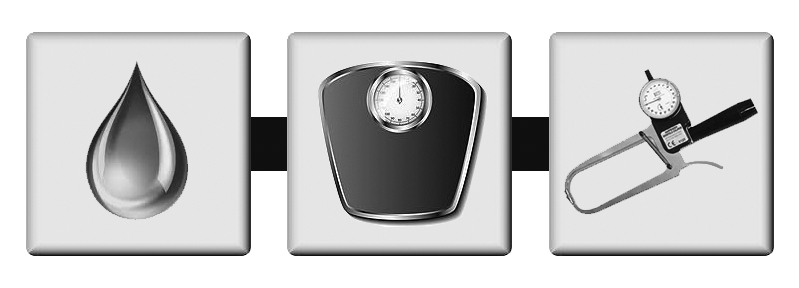 Program For Wrestling 
Weight Monitoring Assessors
[Speaker Notes: Skinfold Assessor In-Service]
Skinfold Assessor In-Service
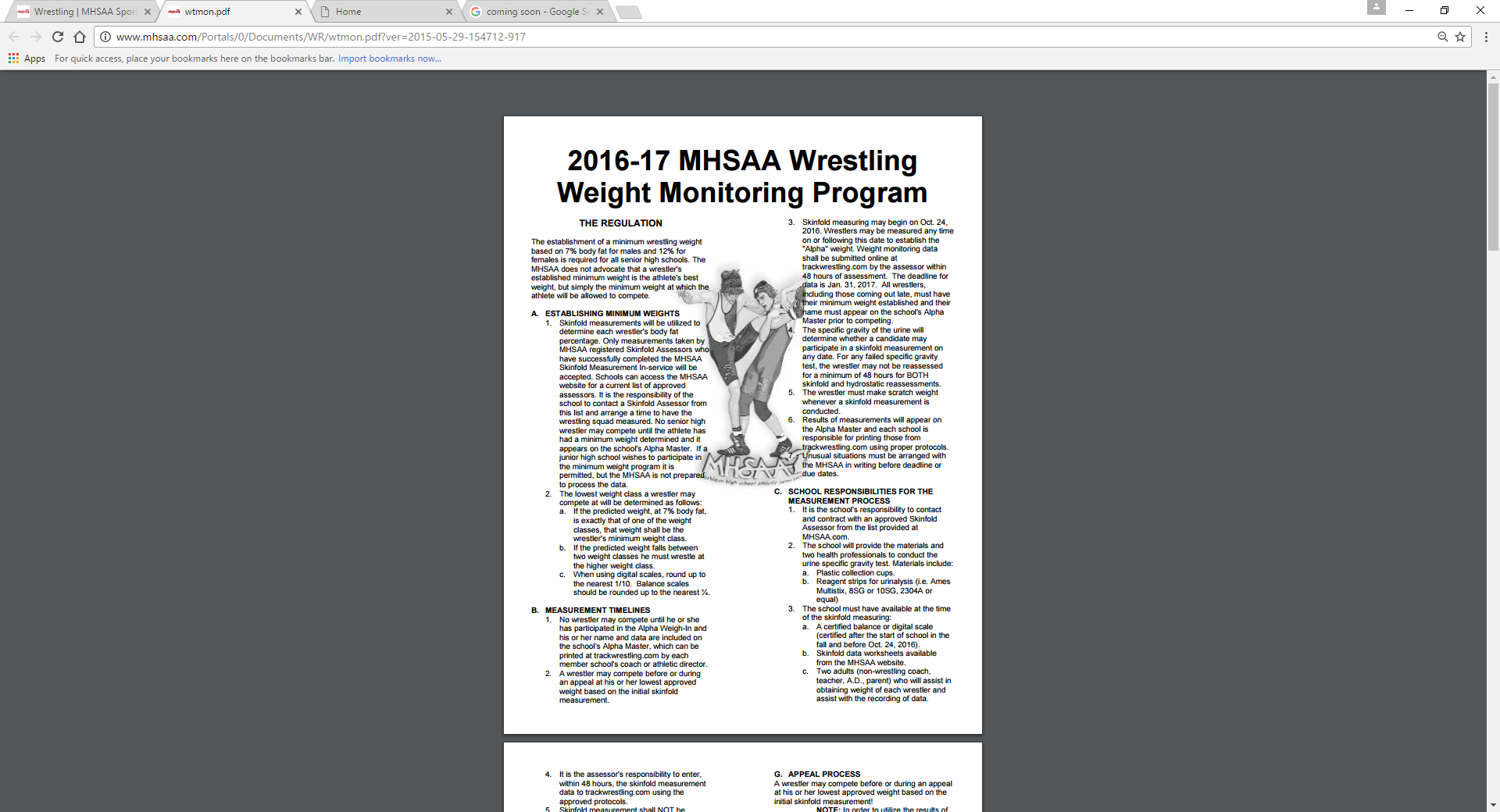 2017-18
Knowledge of MHSAA WWMP
Professional judgement
Valid assessment of body composition for wrestlers
1st Day of Assessment: 10-21-24
33
[Speaker Notes: “Wrestling Weight Monitoring Program” – BLUE FORM
Knowledge of MHSAA WWMP
Professional judgement
Valid assessment of body composition
1st Day of Assessment: 10-26-20]
Assessor Candidate Eligibility
Physicians, MD or DO
Physicians Assistant
Nurse Practitioner
RN, LPN
Certified Athletic Trainer 
Physical Therapist
Nutritionist
Health Educator, Exercise Physiologist
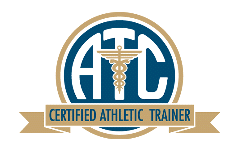 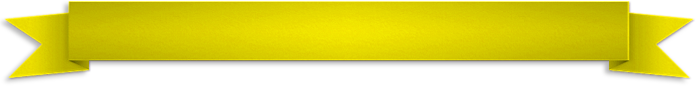 [Speaker Notes: Most skinfold assessors are Athletic Trainers…
ROCK STARS!
Joe Ewald (Drew’s elbow…)]
Training the Skinfold Instructor (cont’d)
Produce professional skinfold assessors
Experience and background check
Theory and practical exposure
Required registration fee
[Speaker Notes: Small fee to be an assessor
Easily make it back if you charge to do assessments.]
Responsibilities: Skinfold Assessor
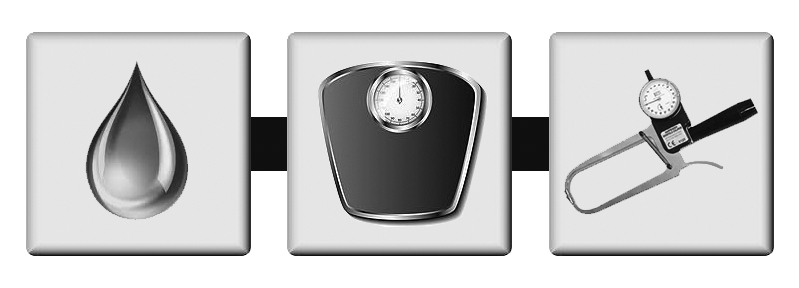 Program For Wrestling 
Weight Monitoring Assessors
[Speaker Notes: Responsibilities: Skinfold Assessor]
Roles & Responsibilities: Skinfold Assessor
Providing a service to member schools of the MHSAA
Model for young athletes
Regard for “right to privacy” (HIPAA / FERPA)
Confidentiality of information
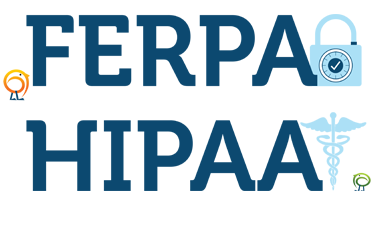 [Speaker Notes: Be sure you don’t violate HIPPA or FERPA laws.
HIPAA: Health Insurance Portability and Accountability Act
FERPA: Family Educational Rights and Privacy ACT]
Responsibilities: Skinfold Assessor
Maintain current registration
Contract with school prior to Alpha Weigh-In
Fee for service:  no more than $6.50 per athlete
Arrive Early
Enter data online (www.trackwrestling.com) using your assessor password
Serve as the resident “expert”
Encouraged to “stay current”
12
[Speaker Notes: MUST be registered with the MHSAA.
Stay “CURRENT”. 
If you miss a year, need “Face to Face” (zoom) meeting again.]
Responsibilities: Skinfold Assessor
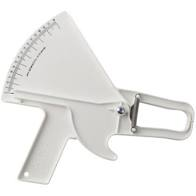 Lange or Harpenden skinfold calipers
Assess and record each of the three (3) measurements to the nearest .5 mm, for each site
GREATER than 3 mm difference will be RETURNED
Record skinfold measurements for data entry
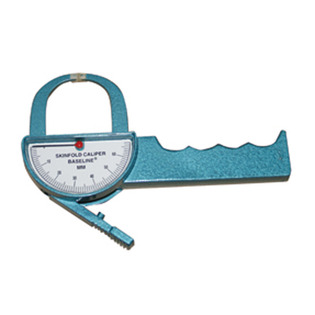 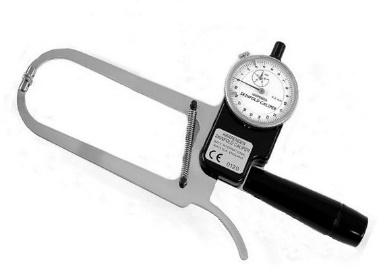 8 / 51 / 54
[Speaker Notes: Typically Lange or Harpenden calipers.
Let us know if you are using something different.
(3) measurements to the nearest .5 mm
Measurements greater than 3 mm difference will be returned.]
Responsibilities: Skinfold Assessor
Check all worksheets for accuracy BEFORE entering data online.
If more than one (1) assessor is involved, make sure each wrestler is being entered online under the specific assessor’s username and password that assessed that wrestler.
46
[Speaker Notes: Check worksheets for accuracy BEFORE entering online.
If more than (1) assessor is involved, make sure EACH wrestler is being entered online under the specific assessor’s username and password that assessed that wrestler.]
Responsibilities: Participating School
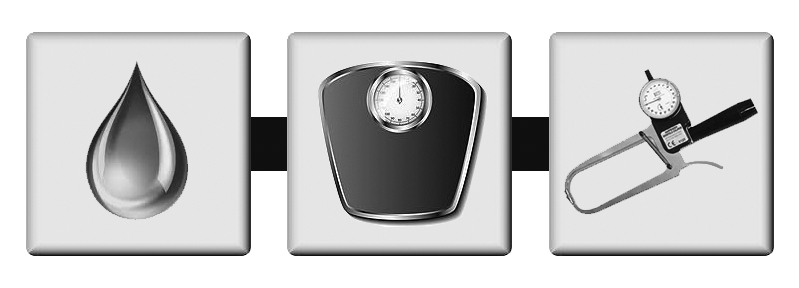 Program For Wrestling 
Weight Monitoring Assessors
[Speaker Notes: Responsibilities: Participating School]
Responsibilities: Participating School
Complete data worksheets last page: “Skinfold Assessor Handbook” except for specific gravity and skinfold data
Ensure that wrestlers are on time and prepared for assessment
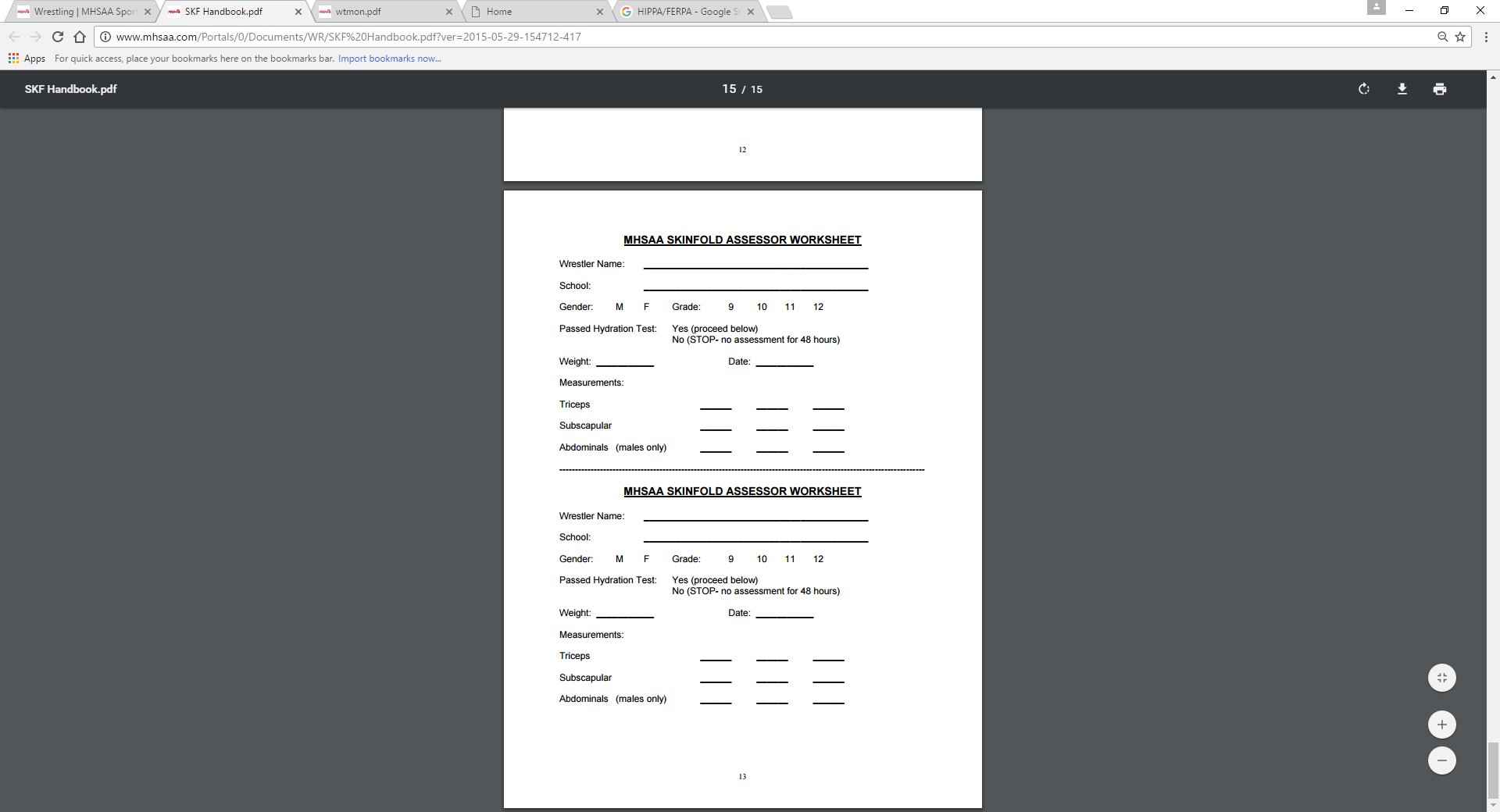 [Speaker Notes: - WORKSHEET: Last page of “Skinfold Assessor’s Handbook”.]
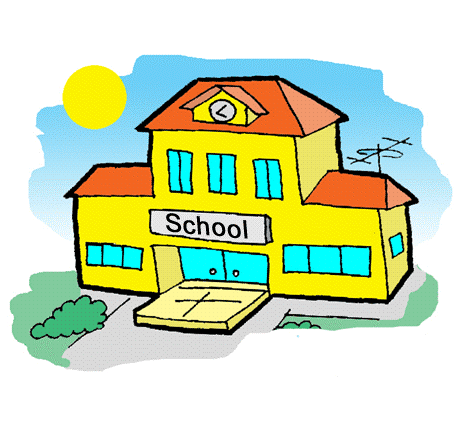 Responsibilities: Participating School
Contact a REGISTERED skinfold assessor
 Provide adult volunteers (preferably five) for:
1. Check-in Wrestlers (paperwork)
2. Specific Gravity (health professional)
3. Weigh-In
4. Skinfold Measurement Recording
Wrestling coaching staff EXCLUDED from ANY testing responsibilities or data entry
22 / 55-57 / 58-60
[Speaker Notes: SCHOOLS:
Contact a REGISTERED skinfold assessor
Provide adult volunteers (preferably five) for:
1. Check-in (paper work)
2. Specific gravity (health professional)
3. Weigh-in
4. Measurement recording
Wrestling coaching staff is EXCLUDED from ANY testing responsibilities or data entry]
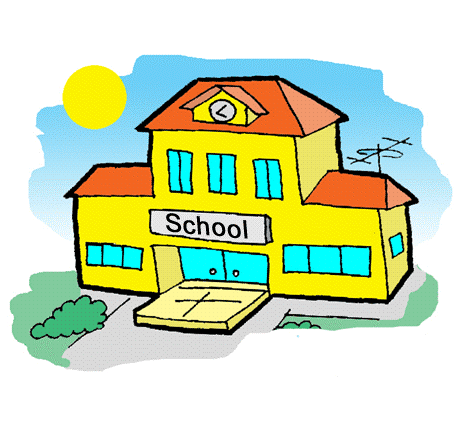 Responsibilities: Participating School
Purchase: Bayer Multistix 10SG (#2161)
Supply weight monitoring “Data Forms” provided by the MHSAA
Pens/Pencils
Certified scales used for the “Alpha Weigh-In” (balance scales recorded up to  nearest ¼ lb; digital 1/10 lb)
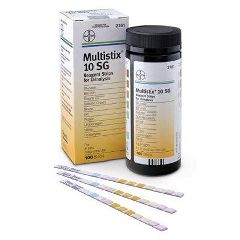 10 / 11
[Speaker Notes: SCHOOLS PROVIDE:
Multistix (VERIFY)
“Data Forms” (MHSAA online)
Pens/Pencils
Certified scales 
balance scales  nearest ¼ lb;
digital 1/10 lb]
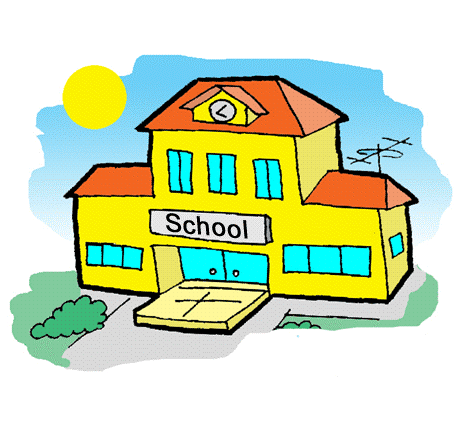 Responsibilities: Participating School
Prepare wrestlers for Alpha Weigh-In:
Undergarments / loose shorts & t-shirt
Collection cups
Secure private, controlled area for specific gravity assessment
 Remind schools wrestlers MUST participate in “Skinfold” assessment 1st! They may NOT be assessed using Hydro or DXA to start.
6
[Speaker Notes: SCHOOLS:
Prepare wrestlers for Alpha Weigh-In:
Undergarments / loose shorts & t-shirt
Collection cups
Secure private, controlled area for specific gravity assessment
Remind: “Skinfold” assessment 1st! 
NO Hydro/DXA to start.]
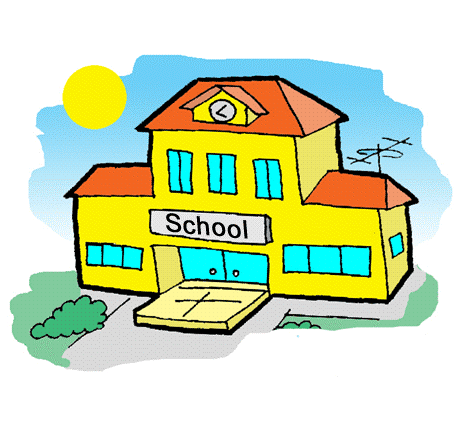 Responsibilities: Participating School
FEE guidelines 
LIMIT: $6.50 per student
Fewer than six (6) wrestlers assessed on single date, one (1) site, assessor permitted to charge mileage at current IRS rateOR $40.00 service fee
32
[Speaker Notes: FEE guidelines 
LIMIT: $5.00 per student
Some ATC’s this is part of your job through the school contract.
Fewer than six (6) on single date, one (1) site, assessor permitted to charge mileage at current IRS rate OR $30.00 service fee
This may be the case when an assessor has to “re-test” a few wrestlers.]
Responsibilities: MHSAA
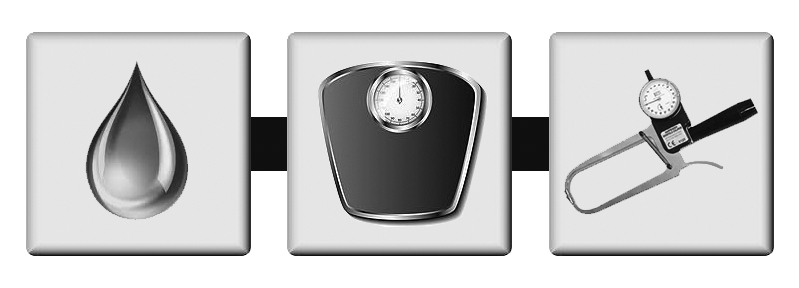 Program For Wrestling 
Weight Monitoring Assessors
[Speaker Notes: Responsibilities: MHSAA]
Responsibilities of the MHSAA
Prepare and register skinfold assessors
Work w/ TrackWrestling in monitoring the website and entry of data
Administrate all aspects of the hydro/DXA appeal process
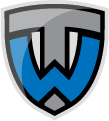 [Speaker Notes: MHSAA RESPONSIBILIES:
Prepare/register assessors (TODAY)
Work w/ TrackWrestling in monitoring website & data
Administrate all aspects of the hydro/DXA appeal process]
Responsibilities of the MHSAA
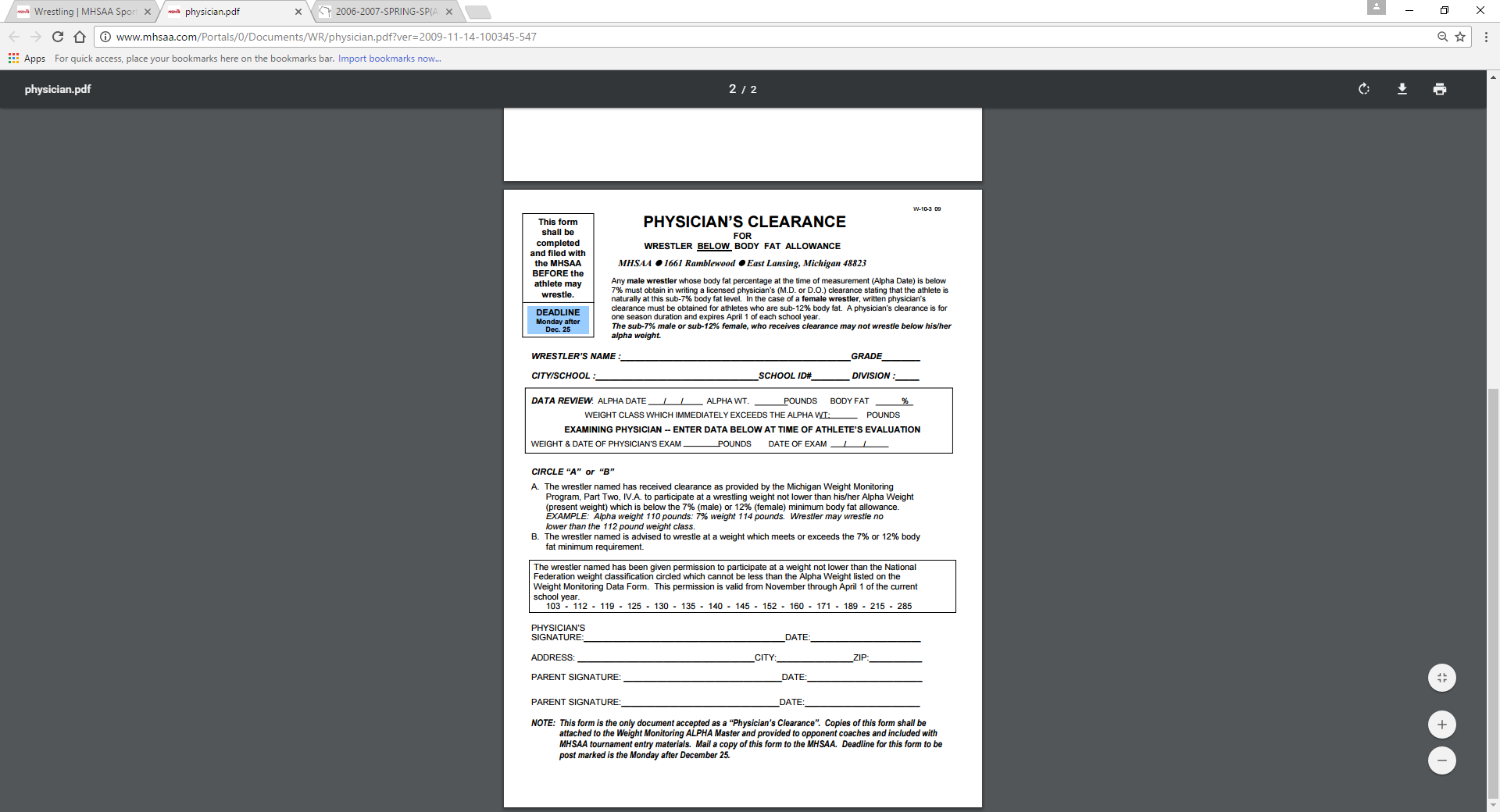 Maintain a file of hydrostatic/DXA assessments
Maintain a file of “Physicians Clearance”
May not wrestle until clearance has been received and marked by the MHSAA.
Field calls from assessors & wrestling coaches pertaining to WWMP
Sub 
7% or 12%
34
[Speaker Notes: MHSAA:
Maintain a file of Hydro/DXA assessments
Maintain a file of “Physicians Clearance”
May NOT wrestle until clearance has been received/marked by MHSAA.
Field calls from assessors & coaches]
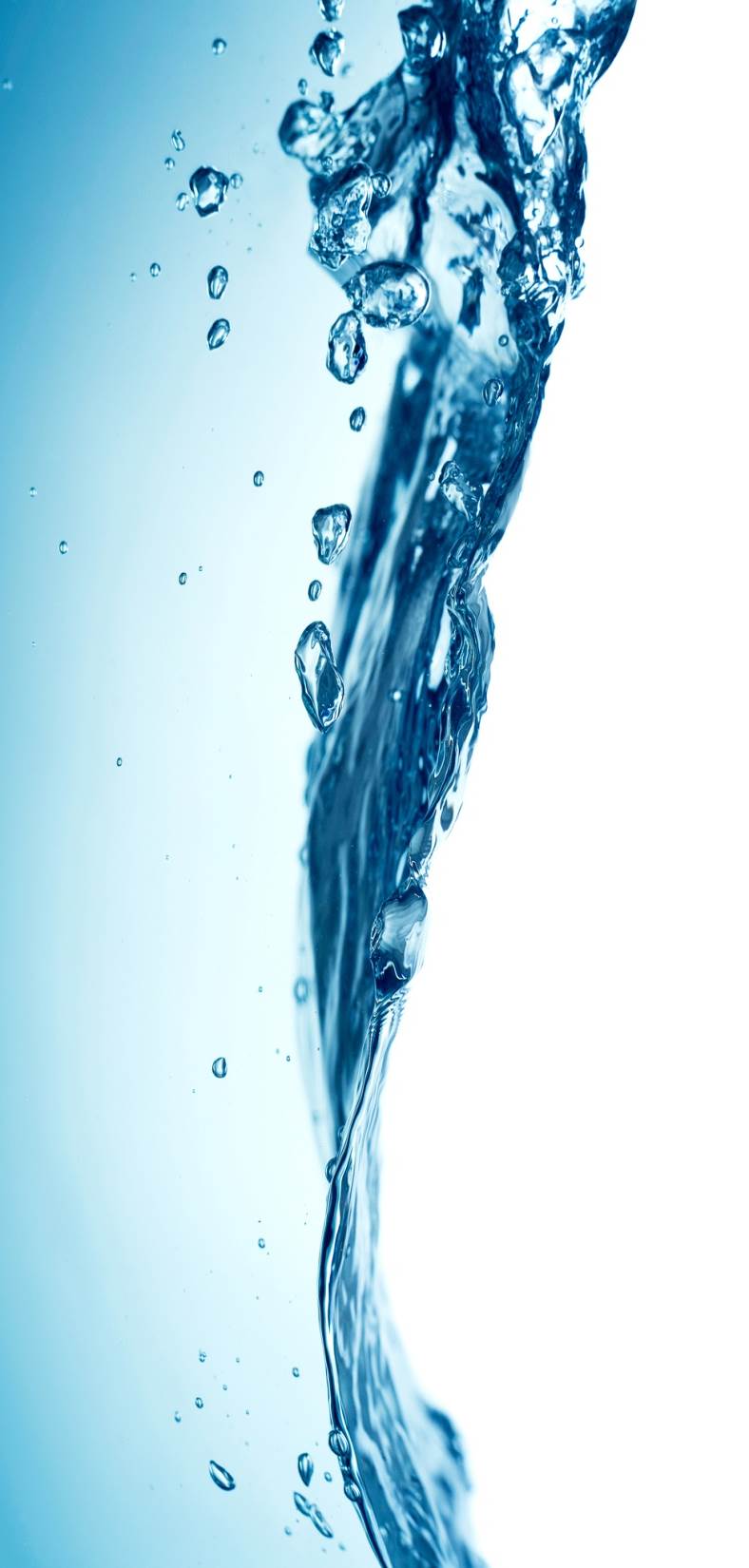 HYDRATION
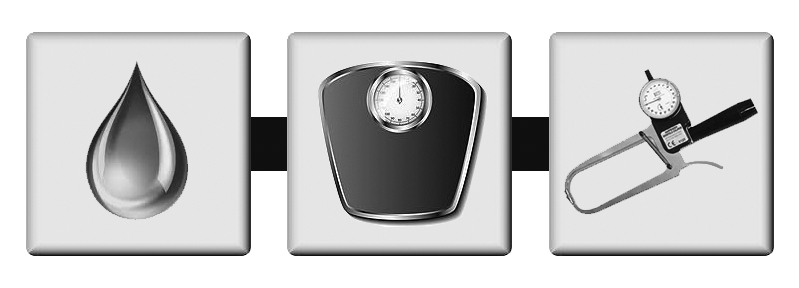 Program For Wrestling 
Weight Monitoring Assessors
[Speaker Notes: HYDRATION]
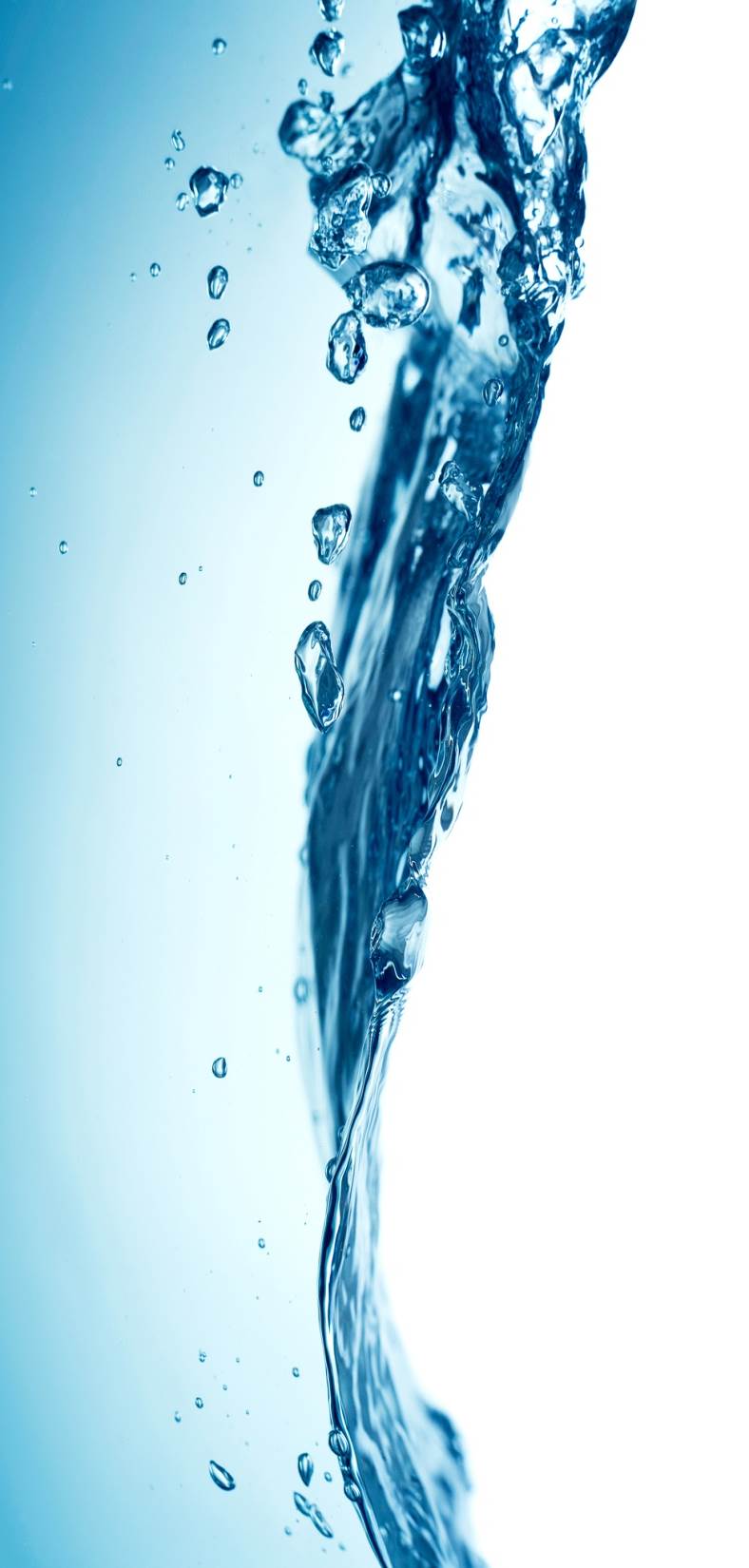 Hydration Requirement
Athletes MUST be in a proper state of hydration to determine their correct alpha weight
Students may NOT exercise before the Alpha Weigh-In
Specific gravity assessment of the urine will determine whether the wrestler may participate in the skinfold measurement process
31
[Speaker Notes: MUST be hydrated. 
NO practice before ALPHA.]
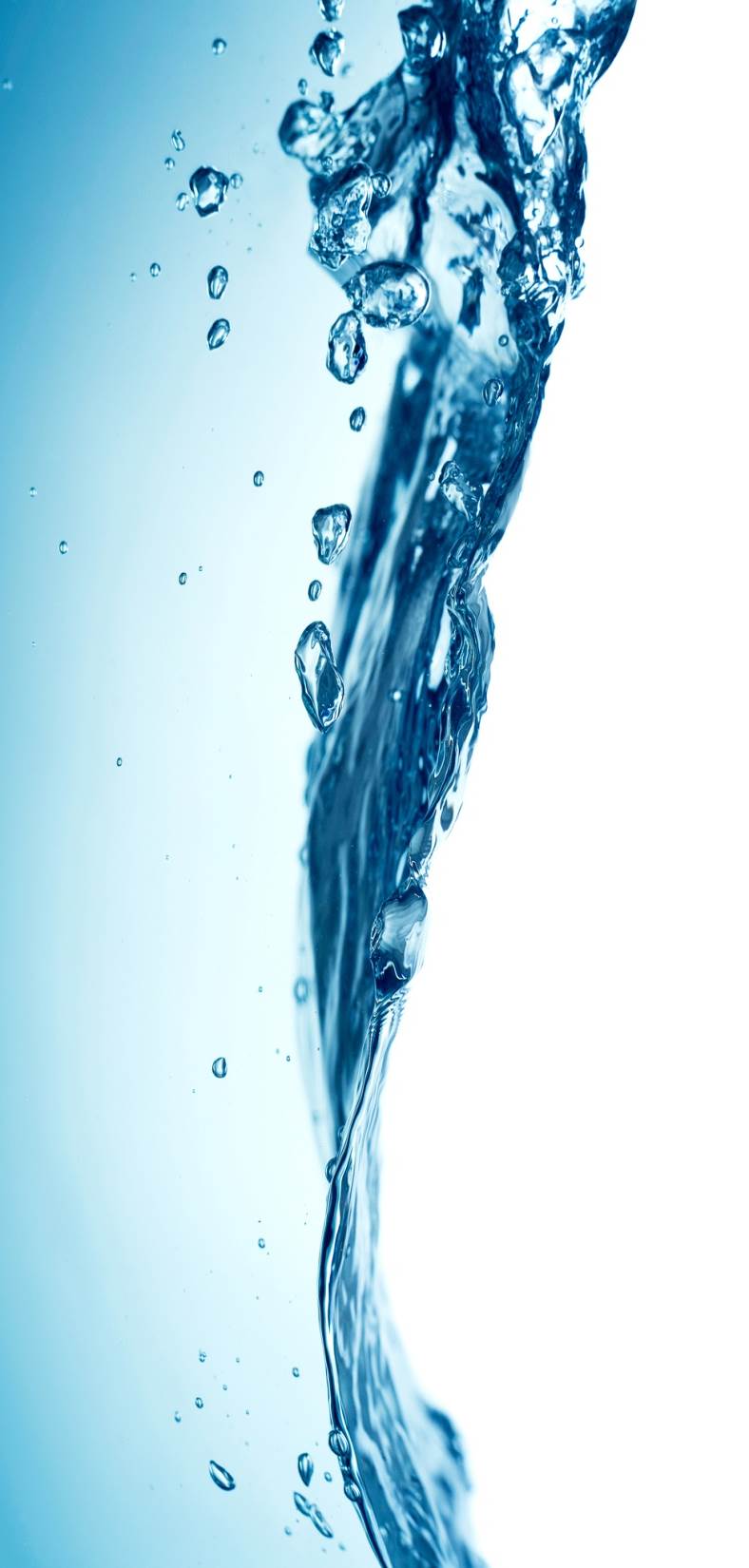 Hydration Requirement
This is simply a PASS / FAIL assessment
Specific gravity >1.025g/ml is a FAILED test
“Alpha Weigh-In” must be conducted before the athletes participate in that day’s practice  or conditioning
No sweaty (and possibly dehydrated) athletes!
7 / 31
[Speaker Notes: This is simply a PASS / FAIL assessment
Specific gravity LESS than 1.025  FAILED
Alpha must be done before participate in that day’s practice  or conditioning
No sweaty (and possibly dehydrated) athletes!]
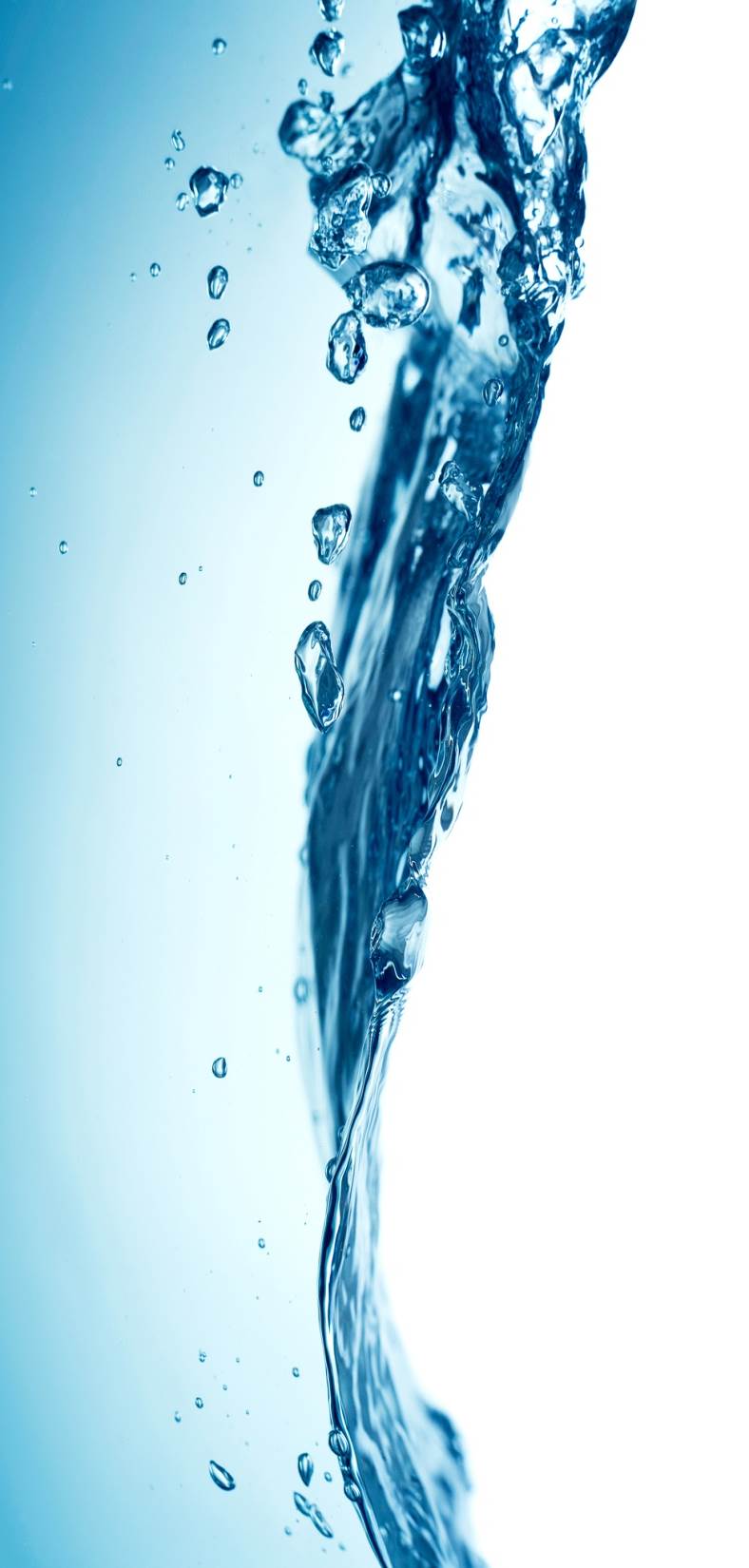 Specific Gravity Assessment Procedure
Product Used:	
Bayer Multistix 10S (#2161) 
Make sure they include Specific Gravity Band #4Check expiration date!Store in cool, dry place
 Other Supplies Needed:
Latex Free Gloves
Collection Cups
Biohazard Bags
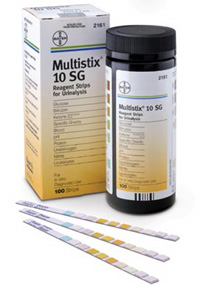 [Speaker Notes: Product Used:
Bayer Multistix 10S (#2161) 
Must include Specific Gravity Band #4
Check expiration date!
Store in cool, dry place

Other Supplies Needed:
Latex Free Gloves
Collection Cups
Biohazard Bags]
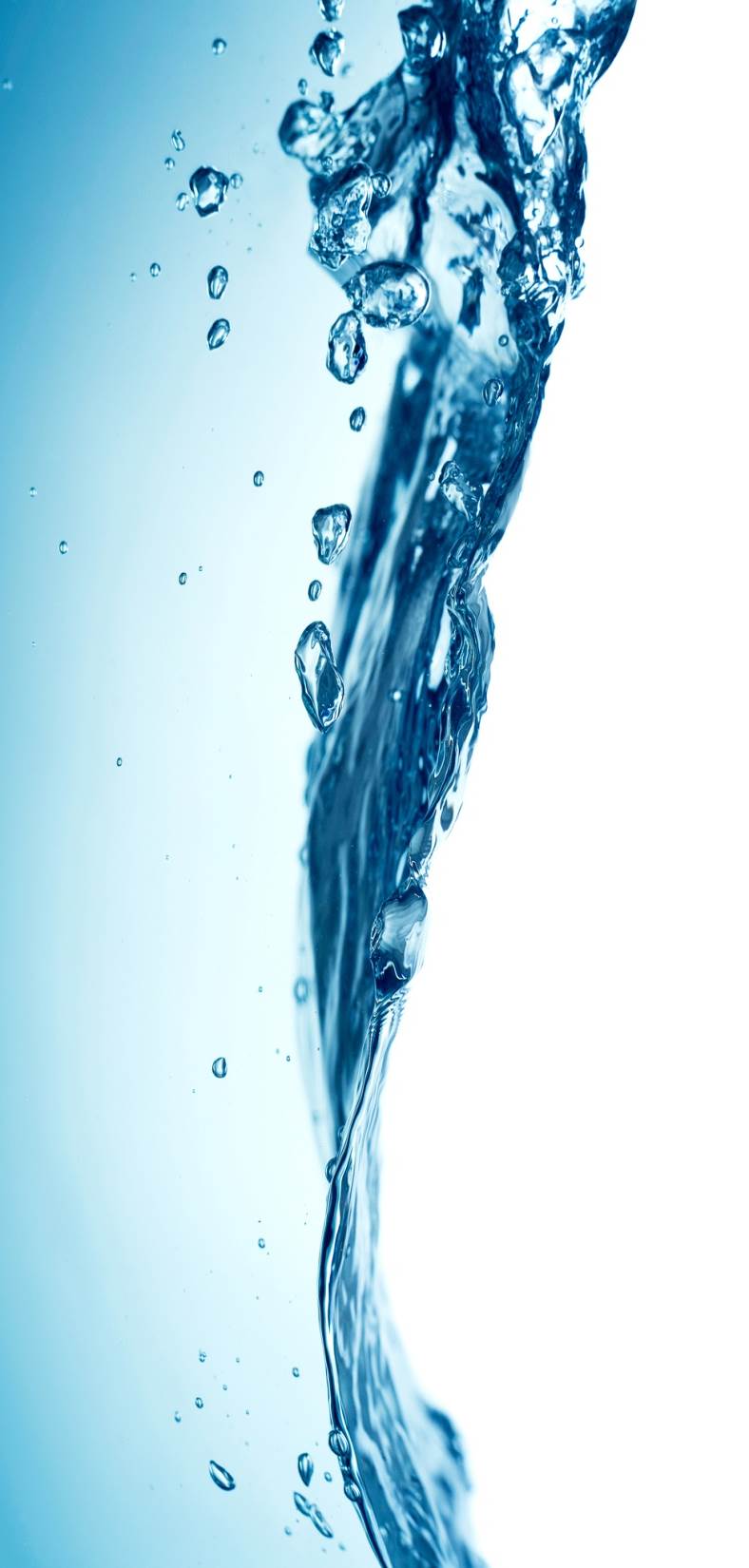 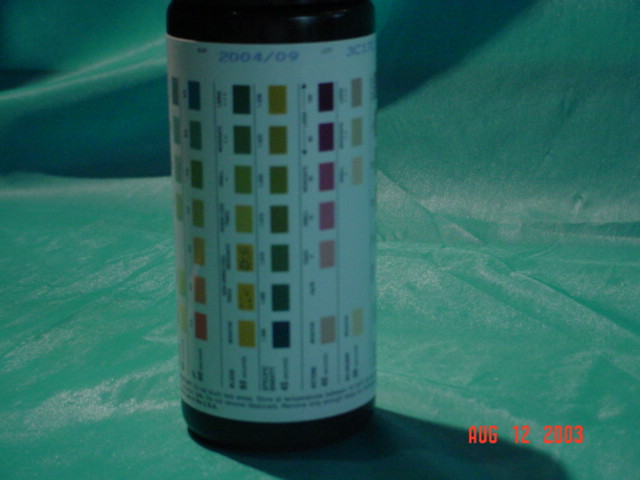 Check expiration date at the top of label
DO NOT USE expired product
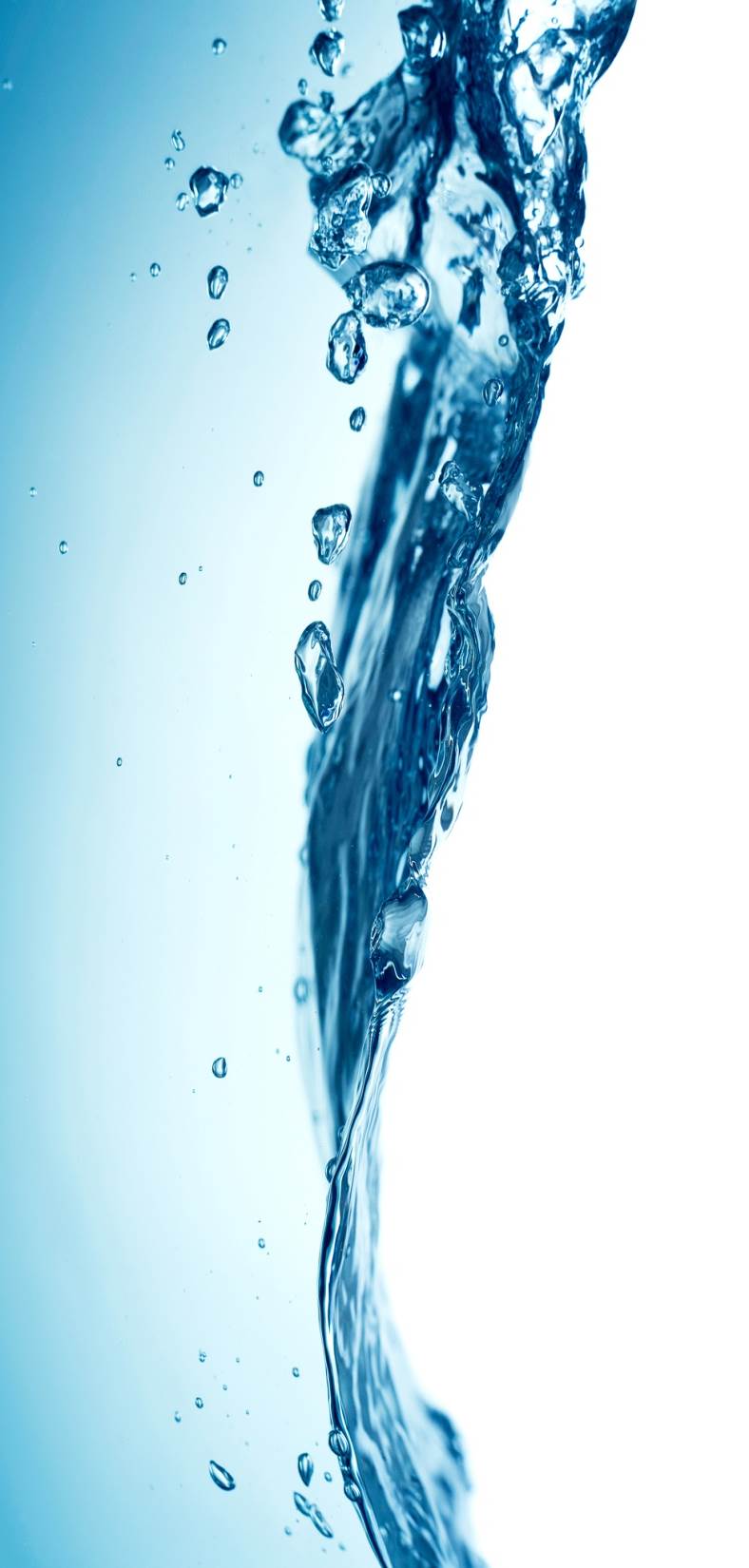 It is helpful to cut off squares up to Specific Gravity section (“olive” section) to make dipping and reading easier
CUT HERE
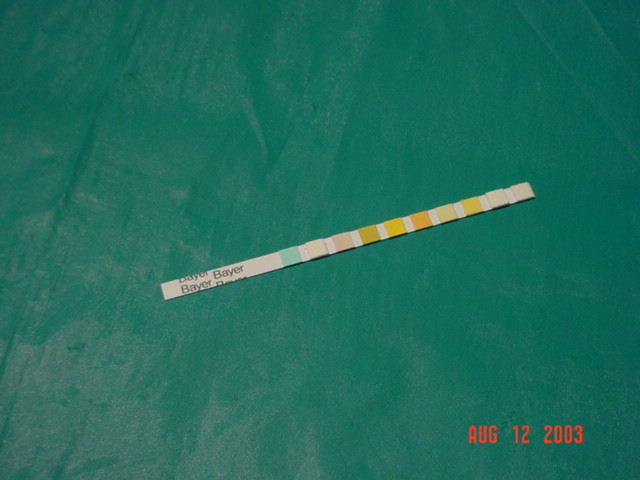 Hydration—Specific Gravity Band
[Speaker Notes: Cut Multistix between bands #4 & #5. 
We are only looking for PASS / FAIL.]
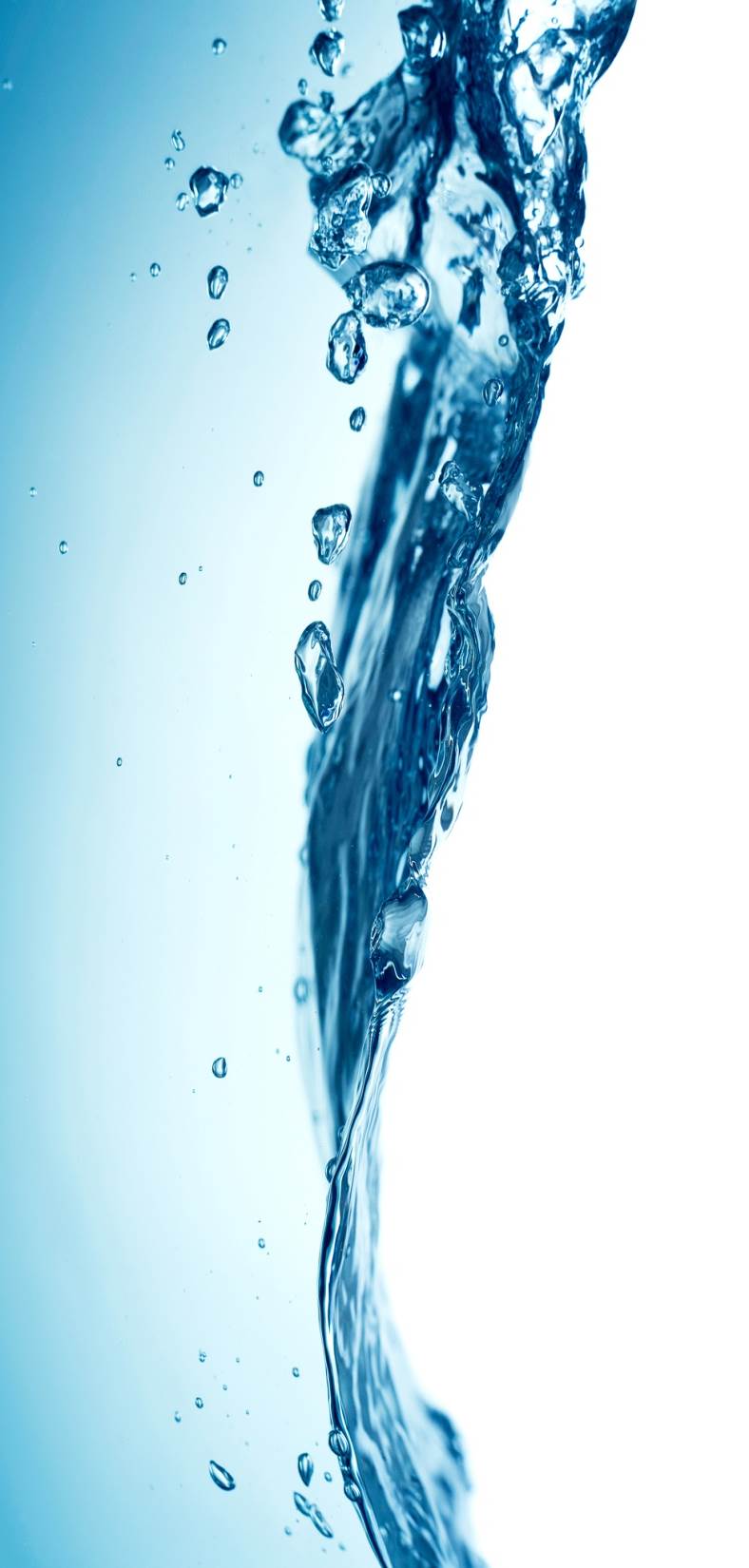 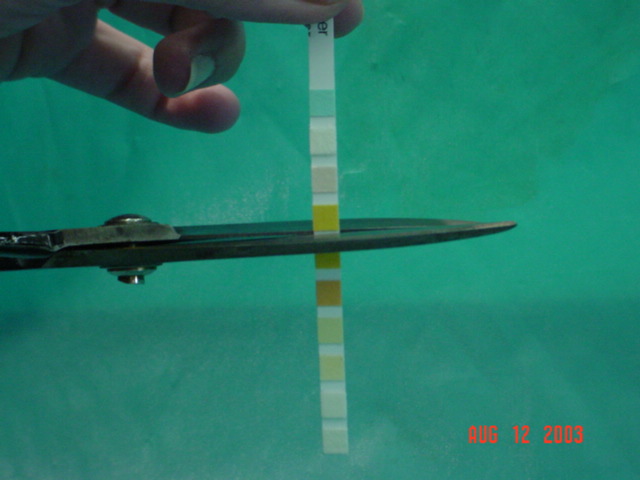 This is the only band we will focus on
Simplify the process!

Cut the strip between band four (4) & five (5)
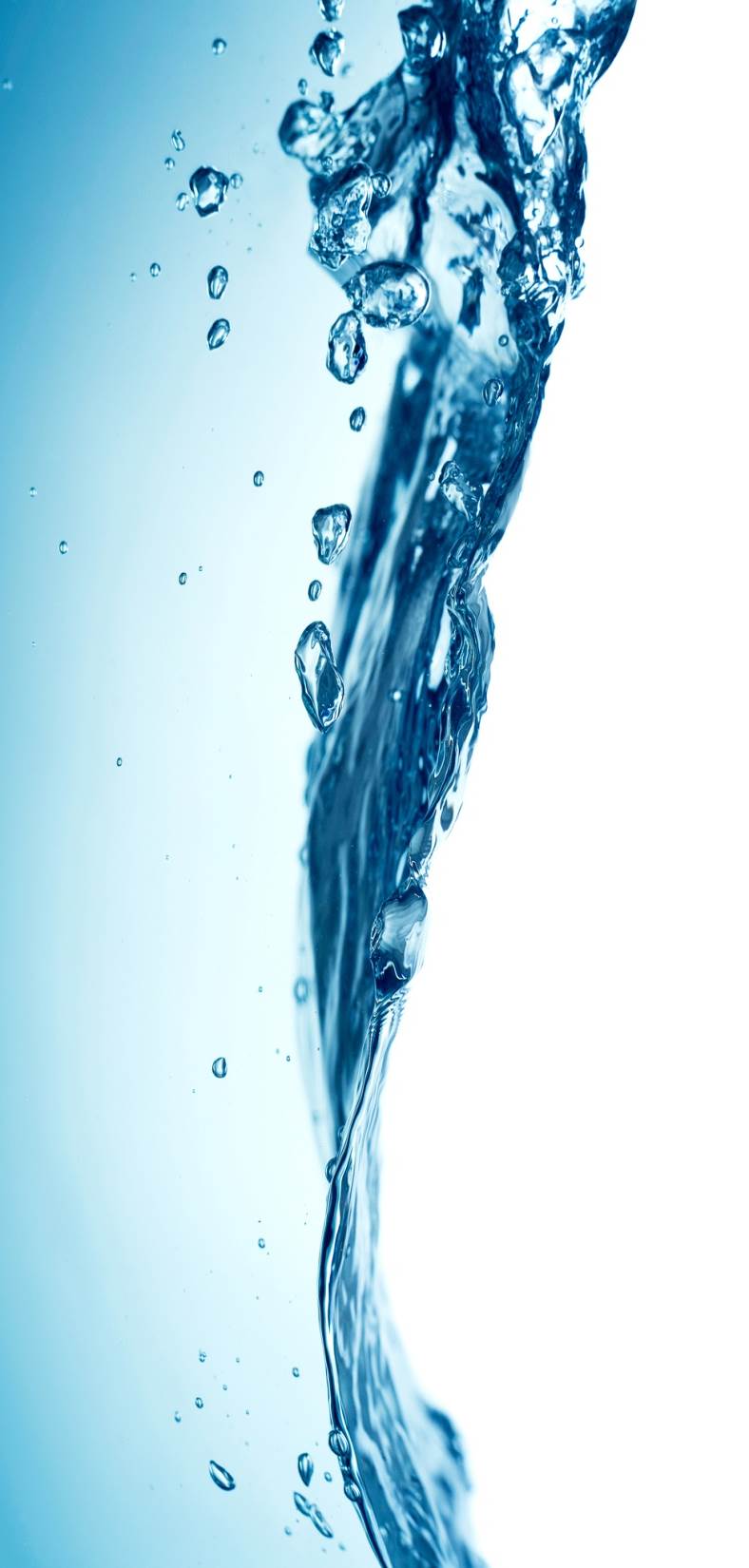 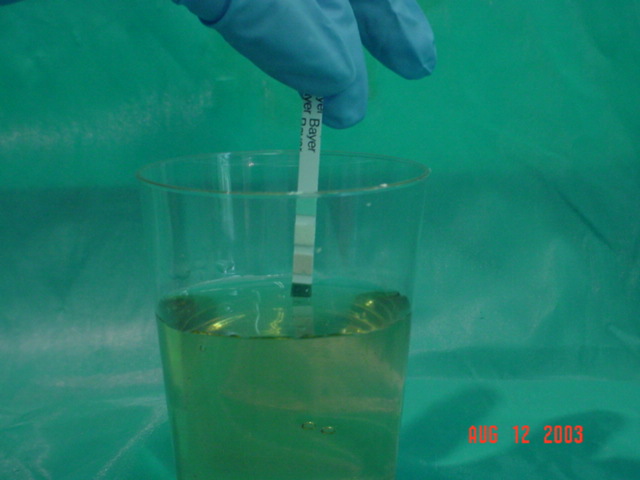 Dip Multistix and immediately remove from urine
[Speaker Notes: Have student provides their sample in a cup
Hand them a test strip for them to dip in their urine and hold while we observe and wait for the color to present.  
The only time assessor might touch the strip is if we are having to look closely at the color if it is borderline fail.  
The student then takes the cup and dumps out their sample in the toilet and flushes and washes.  
So real limited contact with the urine overall.]
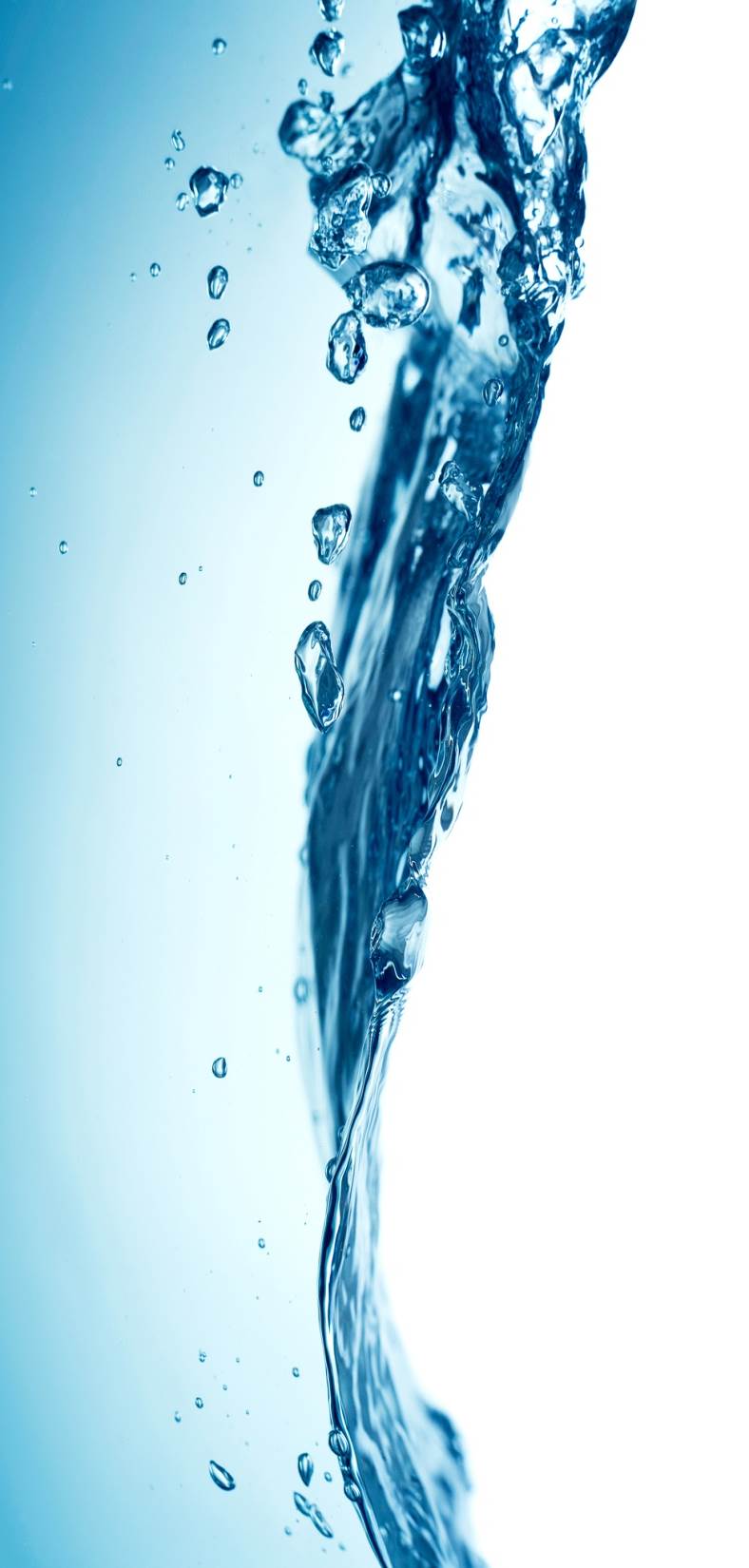 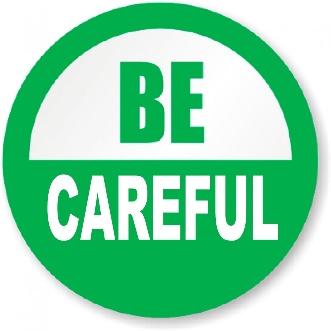 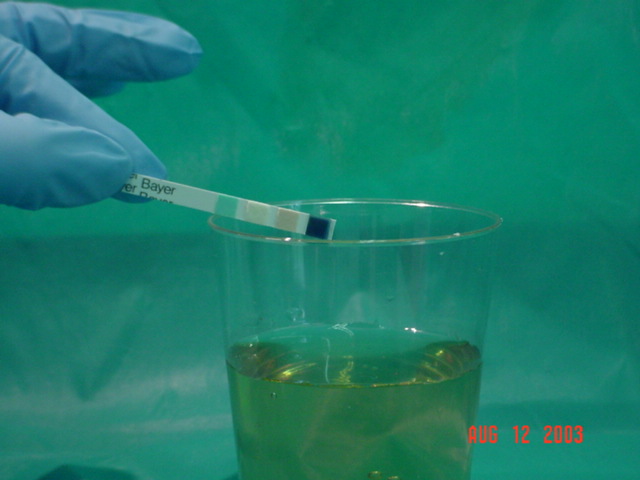 a. Wipe excess urine on rim of container
b. Air dry for 45 seconds
c. Match band color with gravity band on bottle
27
[Speaker Notes: a. Wipe excess urine on rim of container
b. Air dry for 45 seconds
c. Match band color with gravity band on bottle]
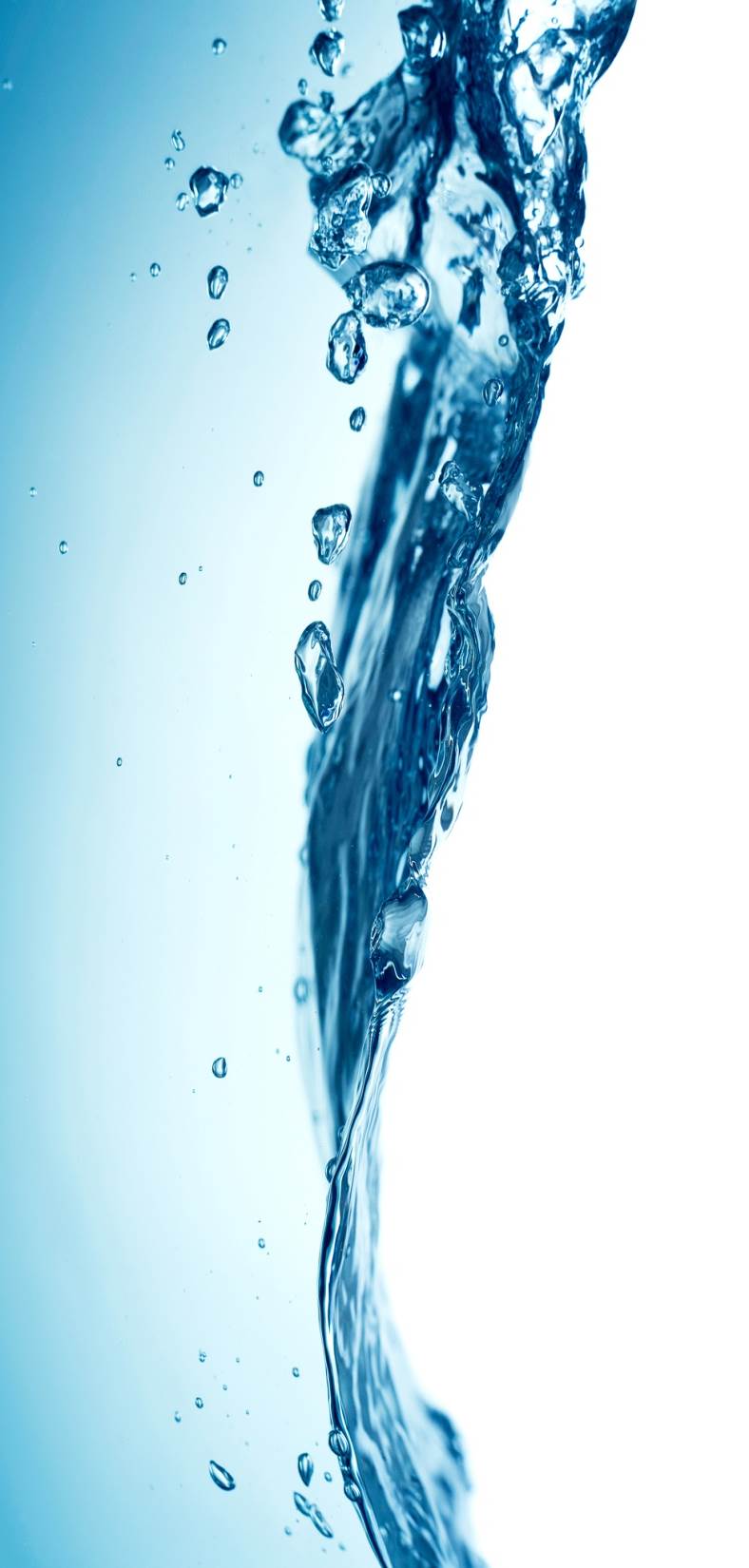 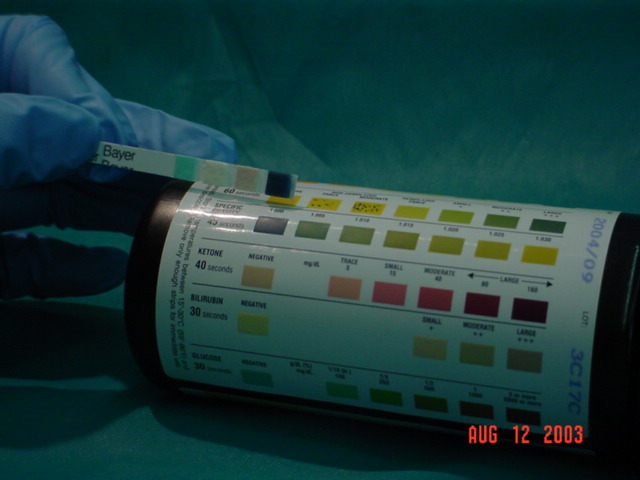 Compare the Multistix with the specific gravity band on the bottle
Simply looking for PASS / FAIL
Must Read <1.025
7
[Speaker Notes: REMEMBER:
Simply looking for PASS / FAIL]
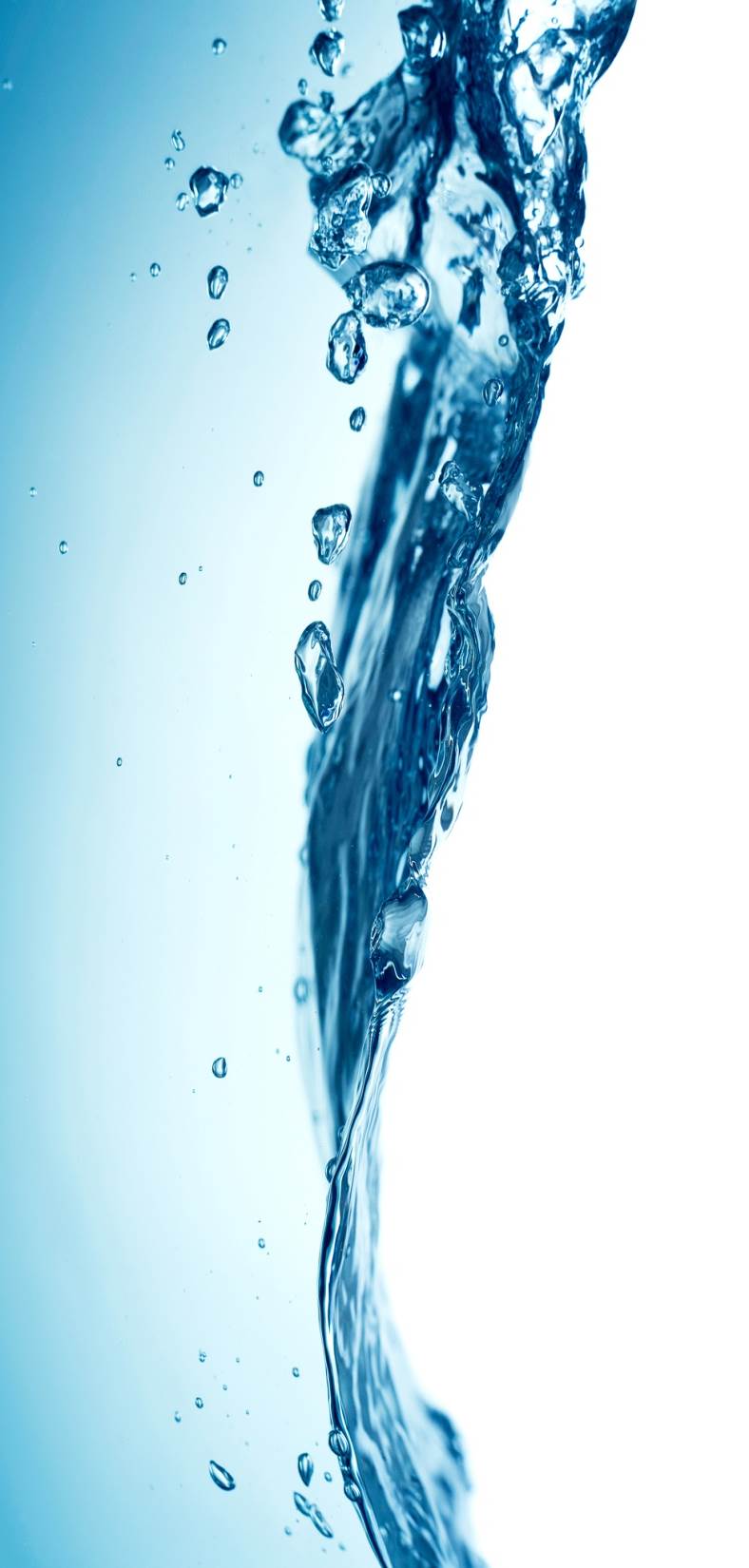 Specific Gravity Assessment Procedure (cont’d)
Instruct athletes to drink 6-10 glasses of water daily for 2-3 days PRIOR to this test
Don’t go overboard w/ water the “day of” (may throw off actual weight)
Avoid beverages high in caffeine
Instruct athletes to urinate at least 1-2 times during the day PRIOR to this test to prevent urine from becoming too concentrated
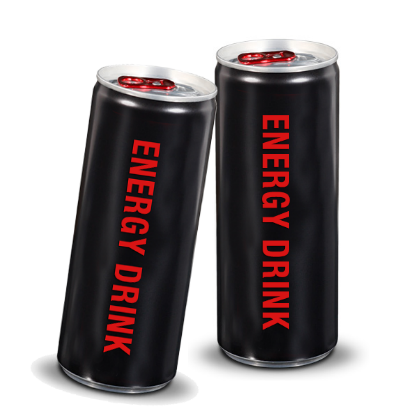 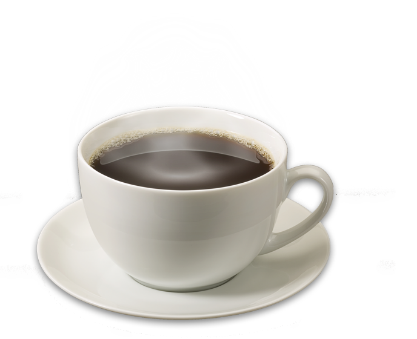 15
[Speaker Notes: Reminder: Don’t go over board as it may throw off their actual weight for weigh-ins.
Drink 6-10 glasses of water daily for 2-3 days PRIOR to test
Don’t go over board with water the “day of” as it may throw off actual weight.
Avoid beverages high in caffeine (DEHYDRATED)
Instructed to urinate at least 1-2 times during the day PRIOR to this test to prevent urine from becoming too concentrated]
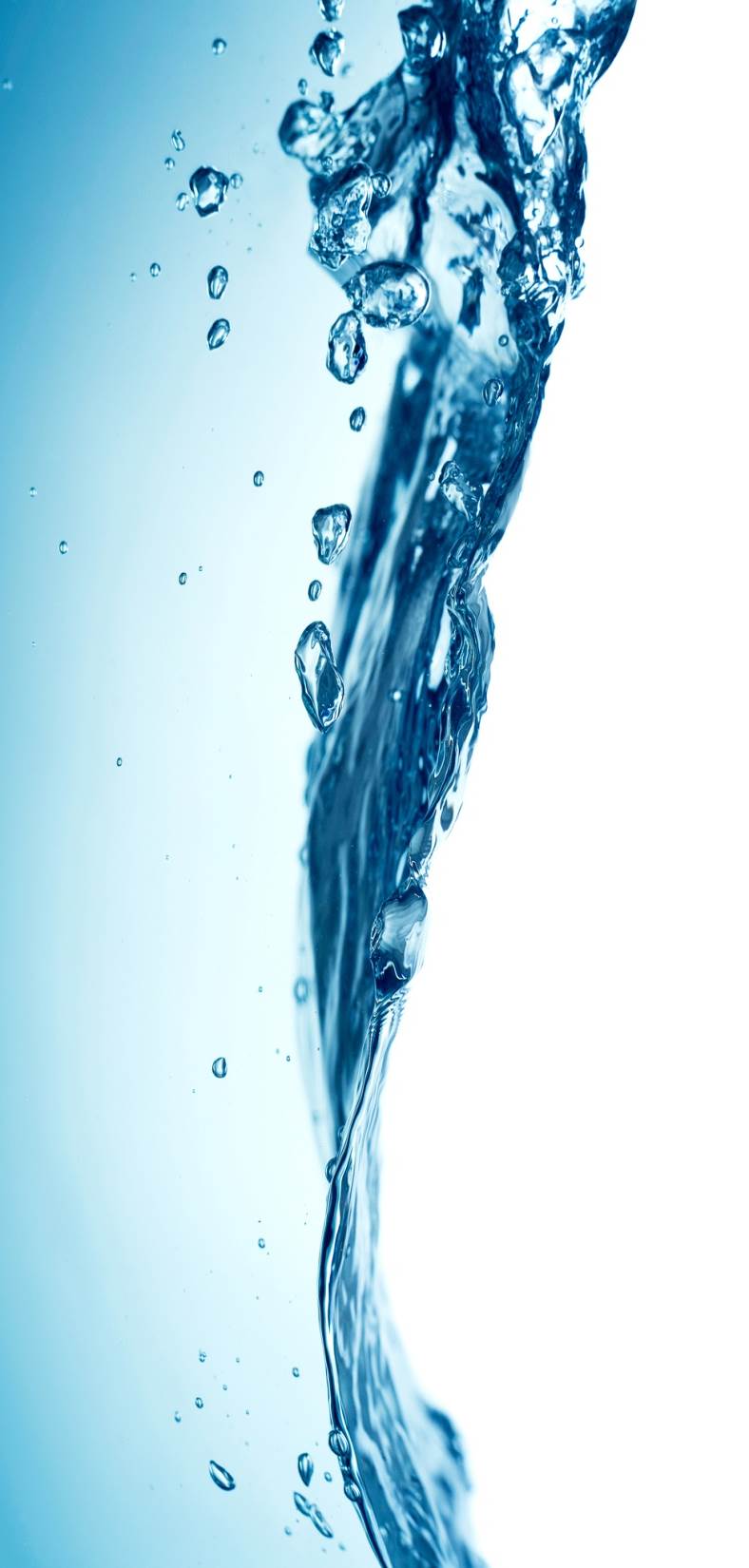 Specific Gravity Assessment
School volunteers control the environment
Provide collection cup for one athlete at a time
Athletes enter a secured area, one at a time
Athlete collects a midstream sample & holds OWN specimen during test
[Speaker Notes: REMINDER:
Have student provides their sample in a cup
Hand them a test strip for them to dip in their urine and hold while we observe and wait for the color to present.  
The only time assessor might touch the strip is if we are having to look closely at the color if it is borderline fail.  
The student then takes the cup and dumps out their sample in the toilet and flushes and washes.  
So real limited contact with the urine overall.]
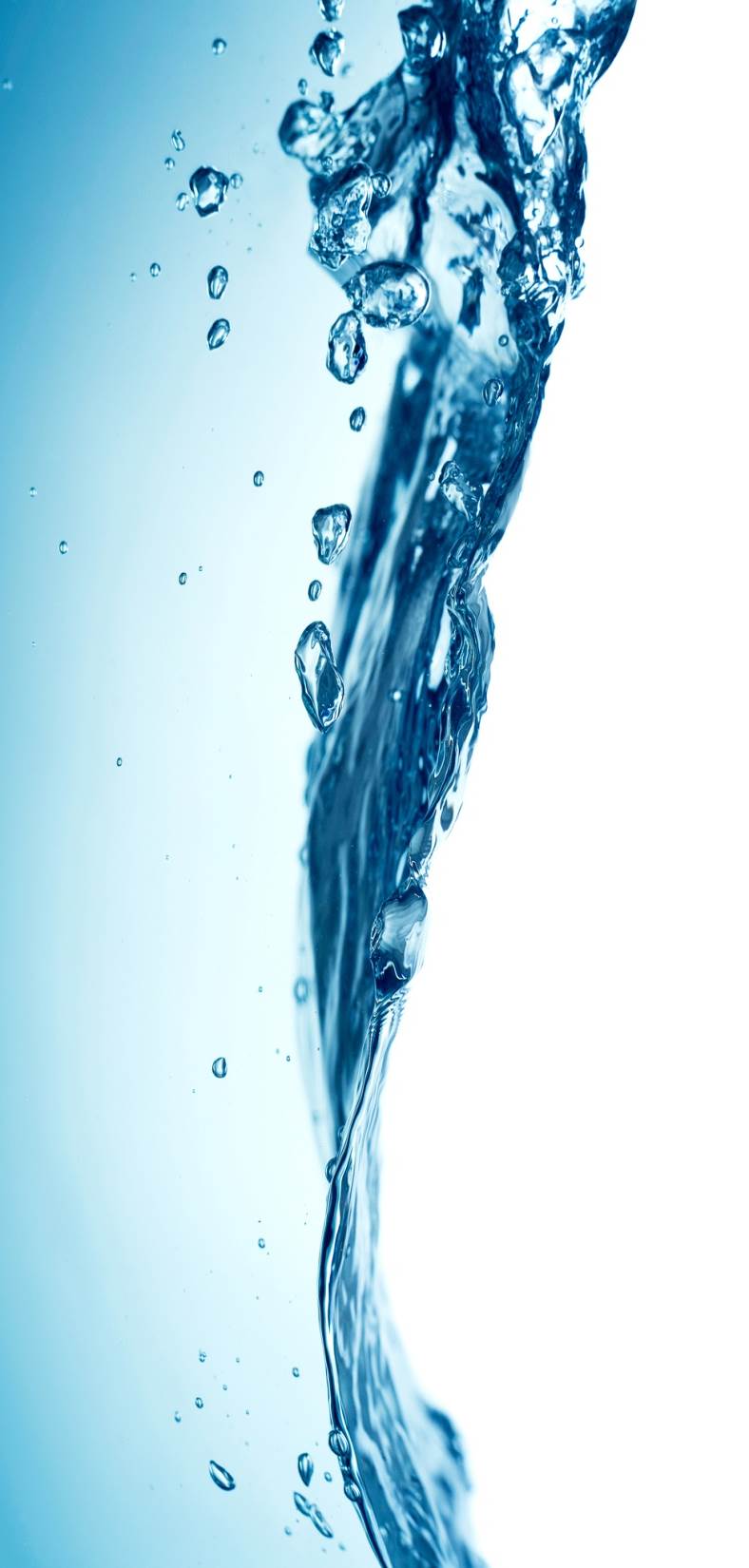 Specific Gravity Assessment
Test: Dip Multistix and remove immediately holding horizontally
Hold horizontal, wait 45 seconds and then compare to color strip
Continue with skinfold assessment if SG <1.025 (passing)
NO weight or skinfolds if SG >1.025
Athlete: empty cup in toilet, cup in waste receptacle
25
Technical Information & ASSESSMENT
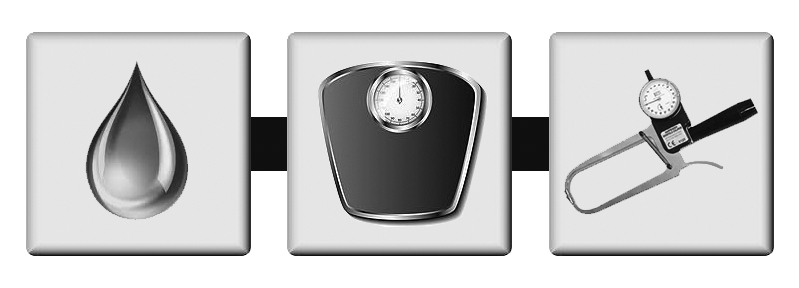 Program For Wrestling 
Weight Monitoring Assessors
[Speaker Notes: Technical Information & ASSESSMENT]
Body Composition Prediction Methods
Bioelectric Impedance - Analysis (BIA)
 Skeletal Anthropometric - Widths (SAW)
 Near Infa-Red (NIR)
 Computed Tomographs (CT scan)
 Bod Pod
 Hydrostatic Weighing (HW)
 Skinfold Assessment (SF)
[Speaker Notes: Lots of other ways…
Better but EXPENSIVE 
IMPERFECT FOR ALL!]
Body Composition Prediction Methods
Comparison of Methods Considerations
Cost
Availability
Time
Validity
Reliability
Why Skinfold Assessment?
The degree to which an assessor obtains an accurate measure of the skinfold site
29 / 30
[Speaker Notes: Validity
The degree to which an assessor obtains an accurate measure of the skinfold site]
Body Composition Prediction
Skinfold Assessment Terminology
Total Body Weight (TBW)
Body Density (BD)
	Mass of the body per unit volume
Lean Body Mass (LBM) 
Percent Body Fat (%BF)
3
[Speaker Notes: Body Density (BD):
Mass of the body per unit volume]
Body Composition Prediction
Lean Body Mass (LBM)
	Muscle & bone mass predicted to be in the body
Muscle mass
Bone mass
Provides for activity
Support structure
Use and production of blood
1
[Speaker Notes: LBM: Lean Body Mass
Muscle & bone mass predicted to be in the body]
Body Composition Prediction
Body Fat = (BF)
	Essential & non-essential fat storage predicted to be in the body.
Essential fat
Non-essential fat
Insulates
Padding for organs
2
[Speaker Notes: Body Fat = (BF)
Essential & non-essential fat storage predicted to be in the body.
End of the day, we are looking for  Lowest Minimum Weight]
Body Composition Prediction
Skinfold Assessment Terminology (cont’d)
Fat Weight (FW)The weight of essential & non-essential fat in the body
Minimum Wrestling Weight (MWW)
Optimal Body Weight (OBW)
4
[Speaker Notes: Fat Weight (FW)
The weight of essential & non-essential fat in the body]
Body Composition Prediction
Skinfold Assessment Terminology (cont’d)
Minimum Weight
Regression Equation(s)
Population Specificity
Biological Variability
Technical Variability
Reliability
Validity
The attempt to make prediction calculations on representative subjects from a specific group of individuals leads to the formation of a…
14
[Speaker Notes: The attempt to make prediction calculations on representative subjects from a specific group of individuals leads to the formation of a:
Population Specificity]
Skinfold Assessment Standards
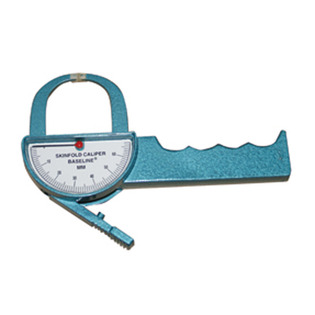 Standard Instruments
Caliper standard
Lange or Harpenden
Site Location
Scale Certification
Standard Hydration
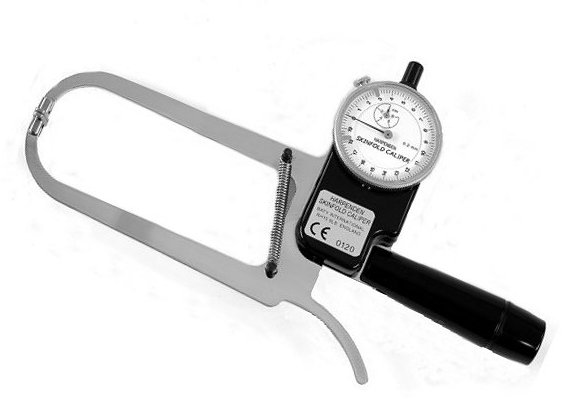 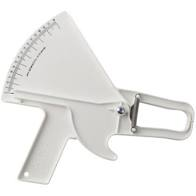 8
[Speaker Notes: Caliper standard:
Lange or Harpenden]
Conducting the “Alpha Weigh-In” (the Stations)
1. Data completion form
2. Hydration status – 
	specific gravity of urine
3. Weight
4. Skinfold measurement verification
5. Data verification & entry
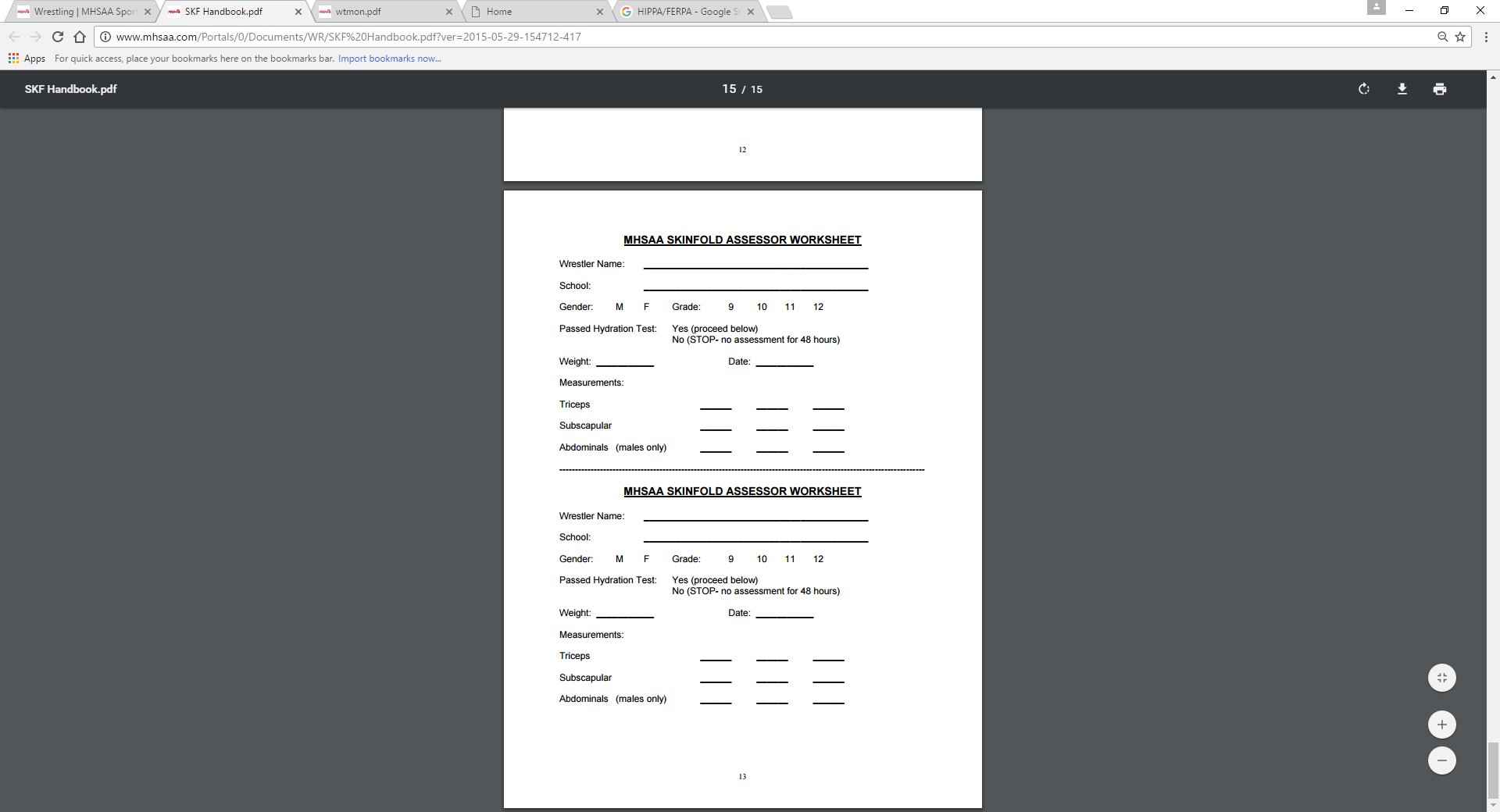 Assistant may fill in name, school, gender and grade portions…
[Speaker Notes: Data completion form
Assistant may fill in name, school, gender and grade portions…
Boys below 7%, Girls below 12%  “Physicians Clearance” form to the MHSAA.
You will have a good idea as soon as you pinch all sites  Give a “Heads Up”]
Skinfold Assessment Standards
Site Selection and Identification
Anatomical Position
RIGHT Side Assessment
Site Identification
Triceps
Subscapular
Abdominal
Site ROTATION across sites
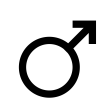 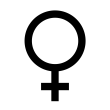 28
[Speaker Notes: Site Selection & Identification
Anatomical Position
RIGHT Side Assessment
Tri
Subscap
Abdominal
ROTATE across sites]
Skinfold Assessment Standards: Transgender
The Weight Monitoring Program or “skinfold” process which determines a wrestler’s lowest minimum weight has the student’s health & safety at the forefront. This process is based on gender biology as opposed to gender identification. 
Females who identify as males will be assessed as females in order to keep the student healthy and safe with a body fat level not to be below 12%. 
A student who identifies as a gender other than the one on their birth certificate and has begun hormone therapy and has additional supporting documentation (driver’s license, school records, physical form, etc.), may make a request to the MHSAA to be assessed using their identified gender’s requirements in regard to the skinfold assessment.
[Speaker Notes: TRANSGENDER:
Program has the student’s health & safety at the forefront. 
Process is based on gender biology as opposed to gender identification. 
Females who identify as males will be assessed as females in order to keep the student healthy and safe with a body fat level not to be below 12%. 
Begun hormone therapy & supporting documents (license, school records, physical, etc.), may request to the MHSAA to be assessed using identified gender.
Probably will not be a male wanting to be assessed as female. WHY?]
Skinfold Assessment Standards
Sites
Identify & mark sites (RIGHT)
PALPATE (examine by touch, especially for medical purposes) site gently
Elevate skinfold & fat under it
Use thumb and index finger of LEFT hand
28 / 39 / 40
[Speaker Notes: STANDARDS:
Identify & mark sites (RIGHT)
PALPATE site gently
Elevate skinfold & fat under it
Use thumb & index finger of LEFT hand]
Skinfold Assessment Standards
Skinfold Sites (RIGHT side – rotate across)
Triceps = VERTICAL, posterior mid-way between the AC joint and elbow olecranon process and mid-way between the medial and lateral tissue of the triceps (|)
Subscapular = DIAGONAL axis 1 cm below INFERIOR angle of scapula (\)
Abdominal = VERTICAL, anterior 3 cm lateral & 1 cm below the umbilicus (|)
[Speaker Notes: Sites (RIGHT side – rotate across)
Tris = VERTICAL, posterior mid-way between the AC joint and elbow olecranon process and mid-way between the medial and lateral tissue of the triceps (|)
Subscap = DIAGONAL axis 1 cm below INFERIOR angle of scapula (\)
Abdominal = VERTICAL, anterior 3 cm lateral & 1 cm below the umbilicus (|)]
Assessment Standards
TRICEPS
VERTICAL
Posterior mid-way between AC joint and elbow olecranon process
Mid-way between medial   and lateral tissue of triceps
36
[Speaker Notes: Tris = VERTICAL, posterior mid-way between the AC joint and elbow olecranon process and mid-way between the medial and lateral tissue of the triceps (|)]
Assessment Standards
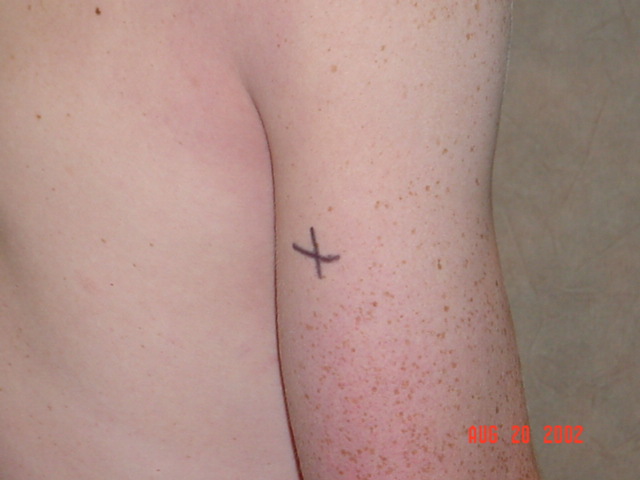 TRICEPS
VERTICAL
Posterior mid-way between AC joint and elbow olecranon process
Mid-way between medial and lateral tissue of triceps
36
Assessment Standards
SUBSCAPULAR
Diagonal fold taken 1 cm 
below the INFERIOR angle of the scapula
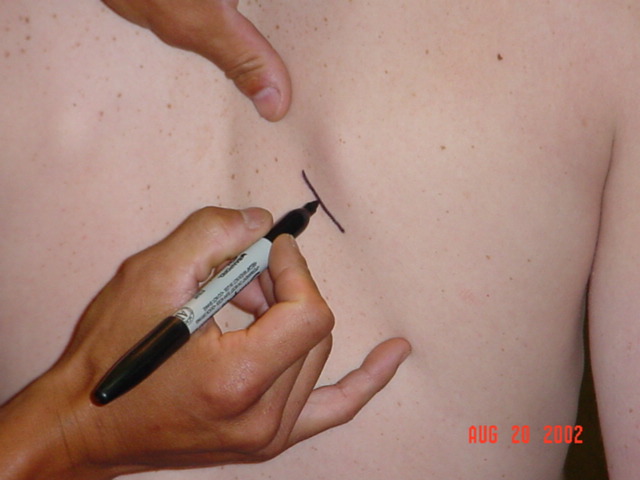 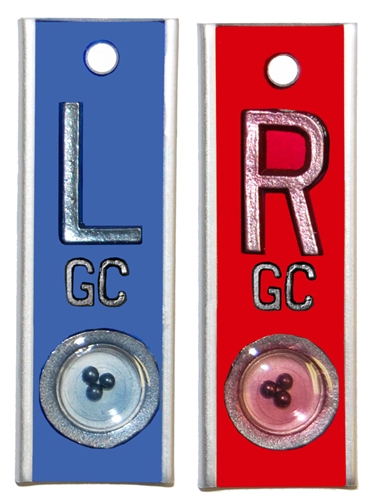 37
[Speaker Notes: Note: RIGHT SIDE
Subscap = DIAGONAL axis 1 cm below INFERIOR angle of scapula (\)]
Assessment Standards
Measure & Mark
ABDOMINAL
3 cm lateral to naval
1 cm inferior
VERTICAL fold
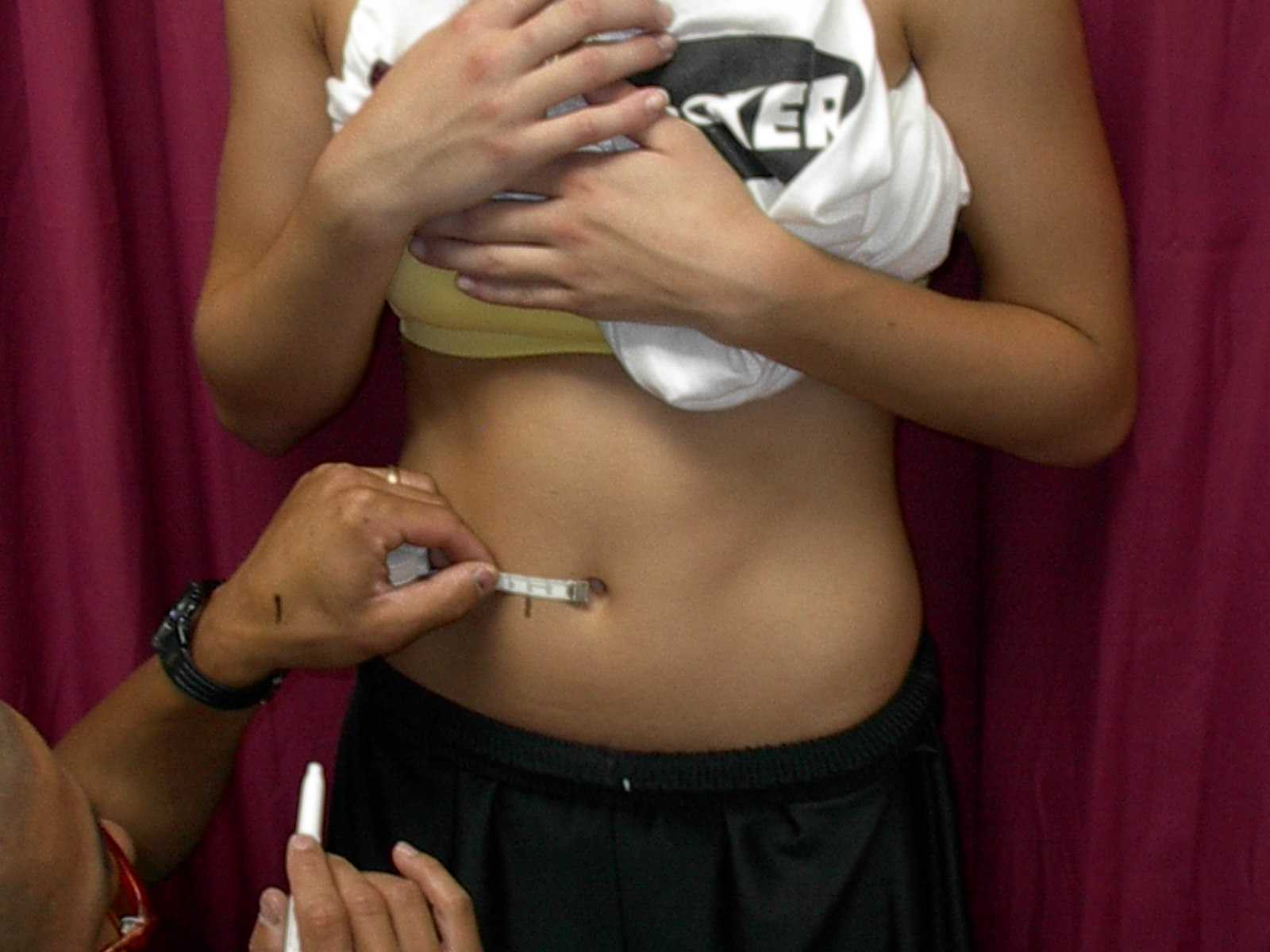 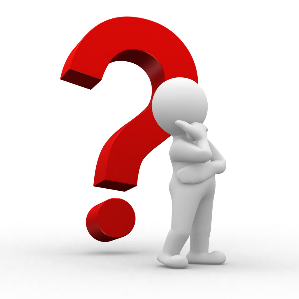 38
[Speaker Notes: Abdominal = VERTICAL, anterior 3 cm lateral & 1 cm below the umbilicus (|) 
Pre cut a sheet (Jig) to save time.
Anything strange with this photo?     
No abdominal reading for FEMALES (Only Tri and Subscap)]
Assessment Standards
Site Determined
ABDOMINAL
3 cm lateral to naval
1 cm inferior
VERTICAL fold
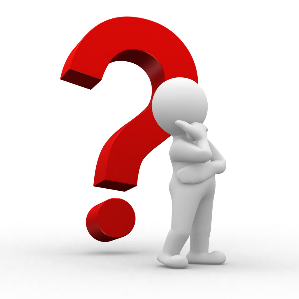 38
Pinch with LEFT hand VERTICALLY.
Caliper in RIGHT hand 
BELOW Left hand
Assessment Standards
Measurement
ABDOMINAL
3 cm lateral to naval
1 cm inferior
VERTICAL fold
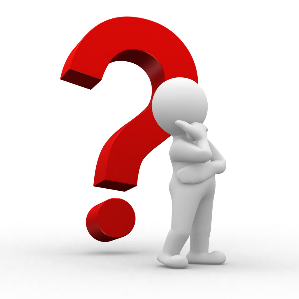 38 / 40
[Speaker Notes: Pinch with LEFT hand (VERTICALLY).
Caliper in RIGHT hand BELOW LEFT Hand.]
Assessment Standards
TRICEPS
Perpendicular CaliperOrientation to site (+)
Parallel skinfolds
Calipers in RIGHT hand
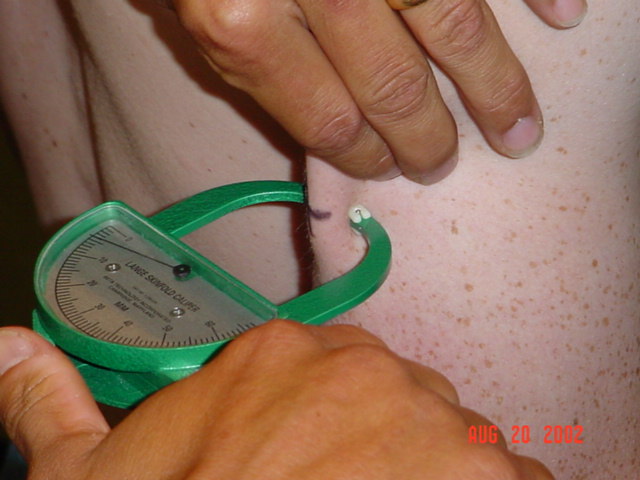 42
[Speaker Notes: TRICEPS
Perpendicular Caliper
Orientation to site (+)
Parallel skinfolds
Calipers in RIGHT hand]
Assessment Standards
SUBSCAPULAR
Same mechanics (will not be vertical…)
[Speaker Notes: SUBSCAPULAR
Same mechanics (will not be vertical…)]
Assessment Standards
Avoid parallax errorby looking straight onat the skinfold caliper’smeasurement  scale
Follow natural cleavageof skinfold
FYI: Parallax is a displacement or difference in the apparent position of an object viewed along two different lines of sight, and is measured by the angle or semi-angle of inclination between those two lines. The term is derived from the Greek word παράλλαξις (parallaxis), meaning "alteration".
[Speaker Notes: - Avoid parallax error by looking straight on at the skinfold caliper’s measurement scale
Parallax is a displacement or difference in the apparent position of an object viewed along two different lines of sight, and is measured by the angle or semi-angle of inclination between those two lines. 
The term is derived from the Greek word παράλλαξις (parallaxis), meaning "alteration".]
Assessment Standards
Caliper jaws placed midway between body and crest of skinfold
Caliper perpendicular to skinfold
Read caliper between 2-4 seconds after releasing thumb pressure from caliper while maintaining skinfold grasp
Get a good pinch!
43
[Speaker Notes: Caliper jaws placed midway between body and crest of skinfold
Caliper perpendicular to skinfold
Read caliper between 2-4 seconds after releasing thumb pressure from caliper while maintaining skinfold grasp
Get a good pinch!]
Assessment Standards
Read measurement from caliper to the nearest 0.5mm
Have assistant record your measurements
ROTATE to next site
Return to SAME site to obtain subsequentmeasures NOT greater than a 3mm variance
44
[Speaker Notes: Read measurement from caliper to the nearest 0.5 (half) mm
Have assistant record your measurements
ROTATE to next site
Return to SAME site to obtain subsequent measures NOT greater than a 3 mm variance]
Assessment Standards
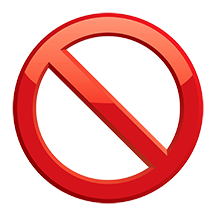 Improper Method!
Angle of  calipers  (should be perpendicular)
Assessment Standards
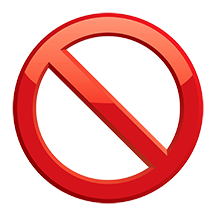 Improper Method!
Holding too long to read (2-4 seconds)
Assessment Standards
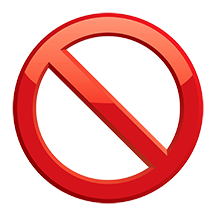 Improper Method!
Vertical measurement
Wrong Side of navel
Horizontal fold
Assessment Standards
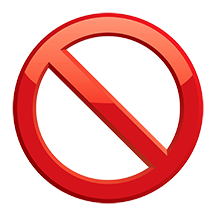 Improper Method!
Insufficient tissue
Caliper too close to thumb & index finger
Wrong hand
40 / 41
Assessment Standards
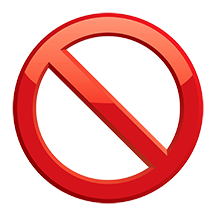 Improper Method!
Left hand BELOW calipers
Assessment Standards
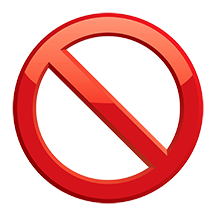 Improper Method!
Vertical measurement NOT used for subscapular measurement.
Assessment Standards
Differences GREATER than 3mm will NOT be accepted by www.trackwrestling.com
Assessors will maintain all original data sheets in a secure location for one (1) calendar year
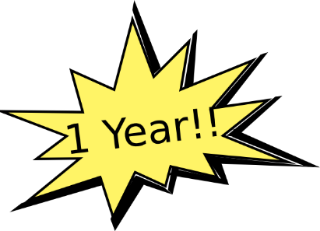 [Speaker Notes: REMINDER:
Differences GREATER than 3 mm will NOT be accepted by trackwrestling
Assessors maintain all original data sheets in a secure location for one (1) calendar year]
Skinfold Assessment Calculations
LOHMAN Equation for Body Density                              	BD= [1.0973 -  (sumSFx.000815)]+[(sumSF)2x.00000084]

  sumSF=TricepsSF+SubscapularSF+AbdominalSF
(each skinfold value is an average of the three recorded)
carry out calculations to five places past the decimal
e.g. 1.08787
Skinfold Assessment Calculations
Brozek Equation for Body Fat from Body Density

 % BF = (457 / BD)  - (414.2)
carry out calculations to two places past the decimal
e.g. 12.34%
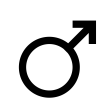 Skinfold Assessment Calculations: MALE
Minimum Wrestling Weight @ 7%
 MWW = ([1-(%BF/100)] x TBW) / (.93)
 Alternate method
Fat Weight (FW) = TBW x (%BF/100)
Lean Body Mass (LBM) = TBW - FW
MWW = LBM / .93
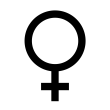 Skinfold Assessment Calculations: FEMALE
Boileau Equation for %Body Fat
  %BF = [1.35 x (sumSF)] - [0.012 x (sumSF)2]  - 3.4
  sumSF = Triceps SF + Subscapular SF
  (each skinfold value is an average of the three recorded)
  MWW (females) = LBM / .88
Nicole is a female wrestler who also participated in the Alpha assessment on November 13 while weighing 132 pounds and had average skinfold measurements of triceps: 11 and sub scapula: 12.  Nicole’s percent body fat is…

12+11 = 23(sumSF) x 1.35 = 31.05		31.05 – 6.348 = 24.702 – 3.4 =
0.012 x (23x23 = 529(sumSF2) = 6.348		21.302 body fat % 

132 lbs – 21.302 (BF) = 110.698 (LBM) / .88 = 125.79 lbs (Minimum Wrestling Weight)
20
[Speaker Notes: Test Answer:
21.302 body fat %]
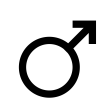 Skinfold Assessment Calculations: MALE
Sample Calculation For Male                              
Triceps = 6, Subscap = 9.5, Abdominal = 9
sum SF = 24.5
BD= [1.0973 - (24.5 x .000815)] + [(24.5)2  x .00000084]
BD= 1.07783
%BF= (457/BD) - 414.2 = 9.8%
Steve is a wrestler who participated in the Alpha assessment on November 13 while weighing 123 pounds and had average skinfold measurements of triceps: 6, sub scapula: 9.5 and abdominal: 9.  From this data, his lean body mass in pounds is…

1.0973 – 0.01996 = 1.07734     +     0.00050421 = 1.07783
457 / 1.07783 =  424.0 – 414.2 = 9.8% Body Fat

123 lbs / 9.8% = 12.55 lbs     123 lbs – 12.55 lbs = 110.4 lbs (Minimum Wrestling Weight)
19
[Speaker Notes: Test Answer:
110.4 lbs (Minimum Wrestling Weight)]
The Appeal Process – Step 1Reassessment by Original AssessorStep1 may be bypassed and only Step 2 performed
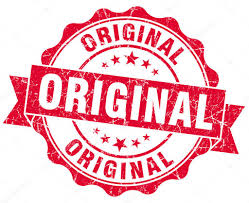 Reassessment by SAME assessor
Completed within 14 days of “Alpha Weigh-In”
Reassessment data entered online by SAME assessor!
Includes reassessment of Hydration
[Speaker Notes: Appeal Process – Step 1
Reassessment by Original Assessor
Step1 may be bypassed and only Step 2 performed
Most advantageous to asses near the 14th day.
No EXTRA days! (Assessor “wedding”…)
Assesor may “enter” after the 14th day, but wrestler should not compete at the new weight until it goes through and is posted on Track.]
The Appeal Process – Step 2Hydrostatic/DXA WeighingHydrostatic/DXA Results are FINAL and BINDING
School files “Hydrostatic/DXA Weighing Proposal”prior to testing
Hydro/DXA appeal ends JAN 15th.
Facilities approved by MHSAA (www.mhsaa.com)
Currently eight (8) facilities listed
MUST have at  least ONE skinfold assessment PRIOR to this step.
[Speaker Notes: Appeal Process – Step 2
Hydrostatic/DXA Weighing
1 Skin Fold FIRST
Hydrostatic/DXA Results are FINAL and BINDING
Inform: 70% lower, 20% same, 10% UP!
School files “Hydrostatic/DXA Weighing Proposal” prior to testing
Hydro/DXA appeal ends JAN 15th.
Facilities approved by MHSAA (www.mhsaa.com)]
The Appeal Process – Step 2Hydrostatic/DXA/BodPod WeighingHydrostatic/DXA/BodPod Results are FINAL and BINDING
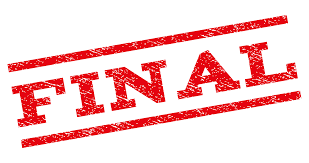 14-day appeal period starts on the dayfollowing the original “Alpha Weigh-In” attempt
1.5% weight reduction allowed days 1-14
Hydrostatic/DXA/BodPod weighing options end on JAN 15th!
35
[Speaker Notes: 14 day appeal period starts on the day following the original “Alpha Weigh-In” attempt
1.5% weight reduction allowed days 1-14
Hydrostatic/DXA weighing option ends on JAN 15th!]
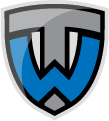 TRACKWRESTLING: ONLINE PROGRAM
Upon successful completion of this course, MHSAA/TrackWrestling will email each assessor their user ID and password
ONLY the registered assessor shall input data and use their ID and password
DO NOT SHARE YOUR PASSWORD WITH ANYONE!
Keep a hard copy (worksheets) for your records(for one calendar year) and as a means of back-up  
Worksheets are available at MHSAA.com
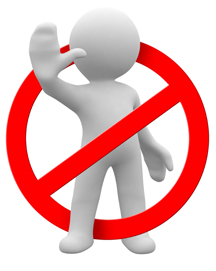 18
[Speaker Notes: Completion of course:                   
MHSAA/TW will email each assessor their user ID & password.
ONLY the registered assessor shall input data and use their ID and password.
DO NOT SHARE YOUR PASSWORD WITH ANYONE!
Keep hard copy (worksheets) for your records   
1 calendar year (back up)
Worksheets are available at MHSAA.com.]
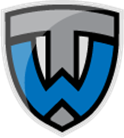 www.trackwrestling.com
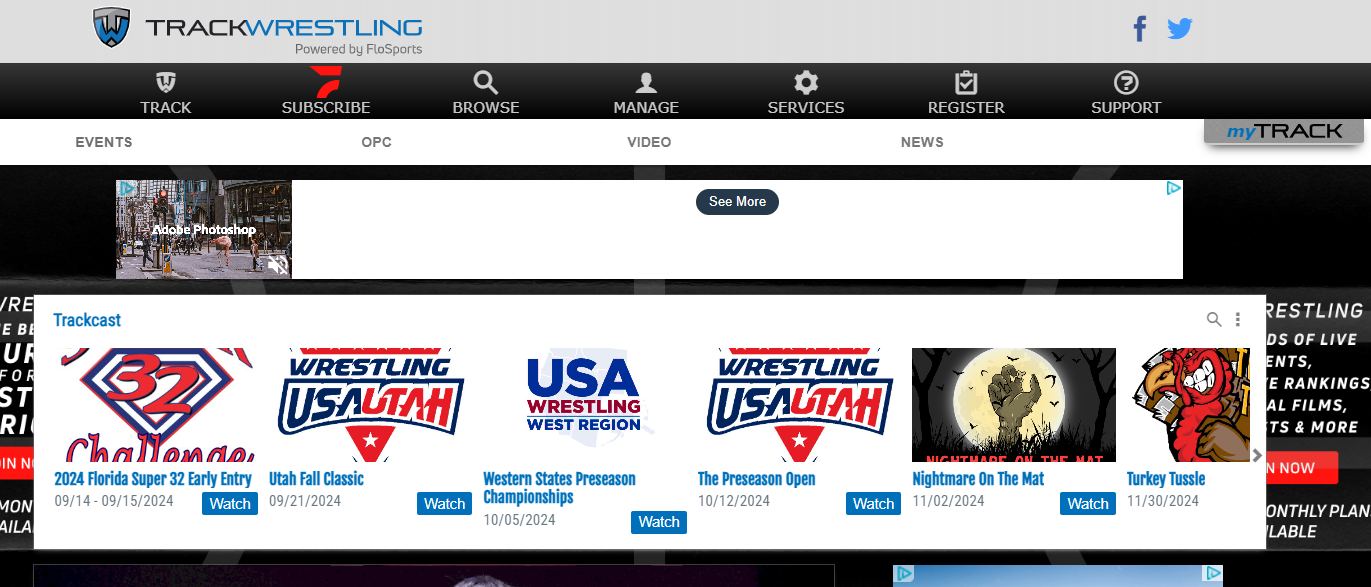 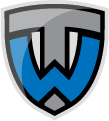 Logging In
Assessor Login ID
Assessor Password
Provided by the MHSAA & TrackWrestling upon completion of In-Service & Test
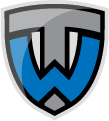 16
Click  OPC (Optimal Performance Calculator)
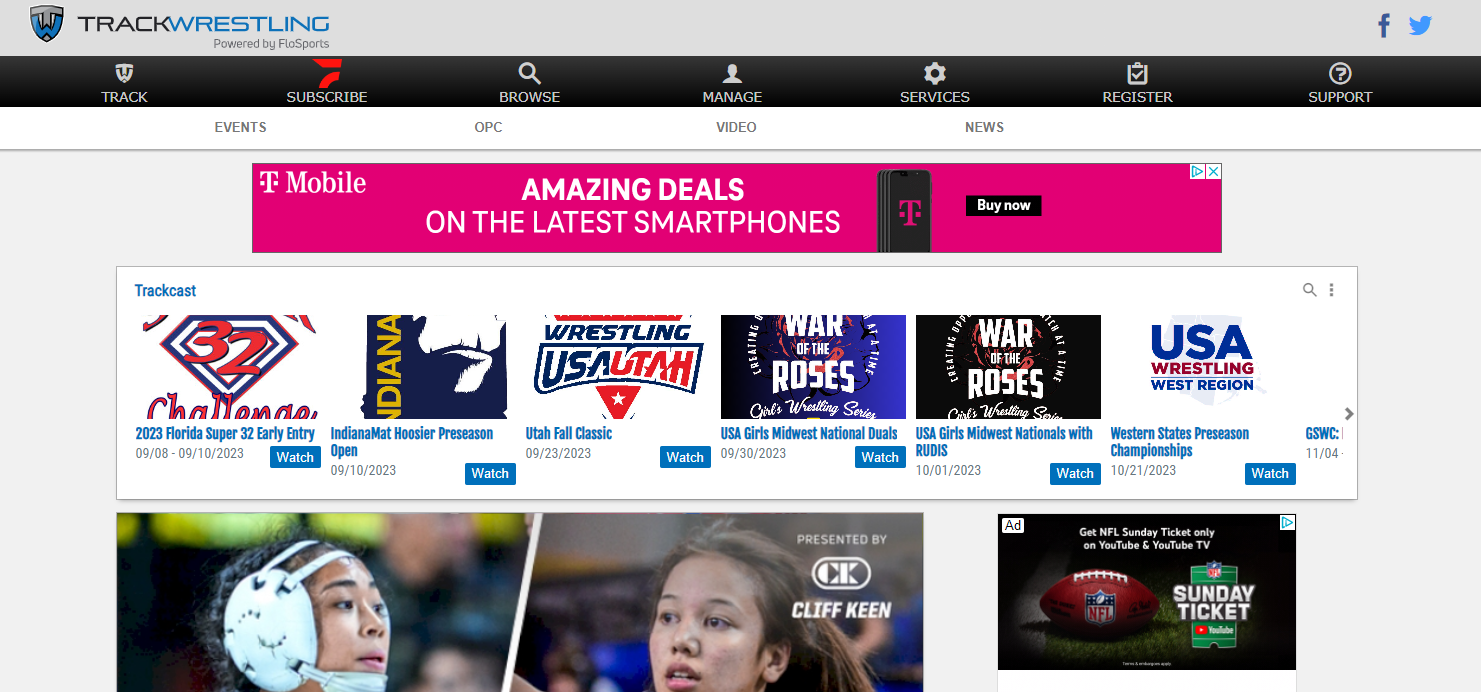 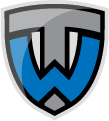 Login Page
Data for boys and girls will be entered in the Boys High School Season
Click “Login” beside 2024-25 High School Boys
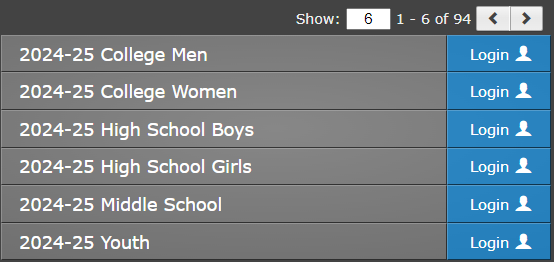 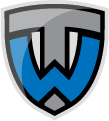 [Speaker Notes: All data will be entered in the Boys Season (boys and girls). 

All girls info should also be entered into the Girls Season]
Login Page
Data for all girls should also be entered in the Boys High School Season. Once done, you will then “copy” data into the Girls High School Season.
Click “Login” beside 2024-25 High School Girls
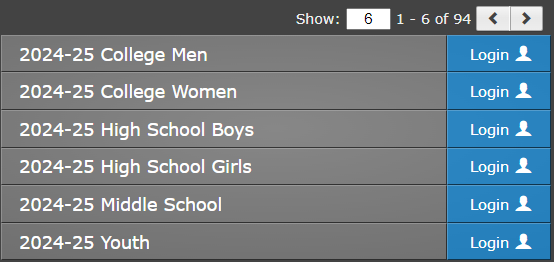 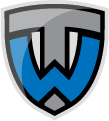 [Speaker Notes: All data will be entered in the Boys Season (boys and girls). 

All girls info will also be entered into the Girls Season]
Login Page
Enter Username and Password
**These may be changed once you are logged in**
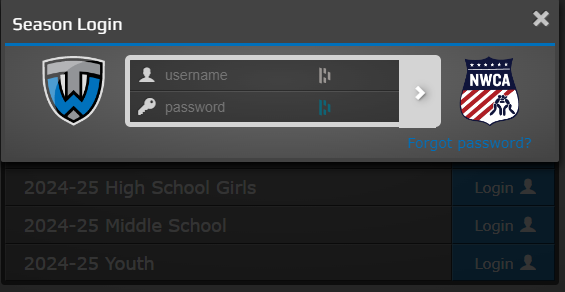 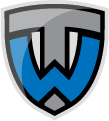 Assessor Dashboard
List of schools that you are able to assess will appear
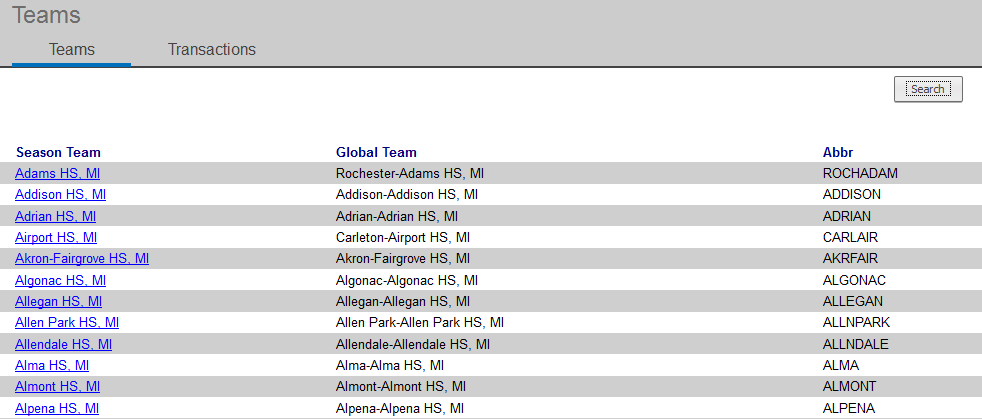 Select here or search here
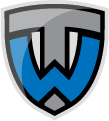 [Speaker Notes: You can also “SEARCH” here…]
Select / Search School
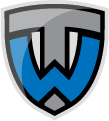 [Speaker Notes: If you use “SEARCH”]
Select and Click on School
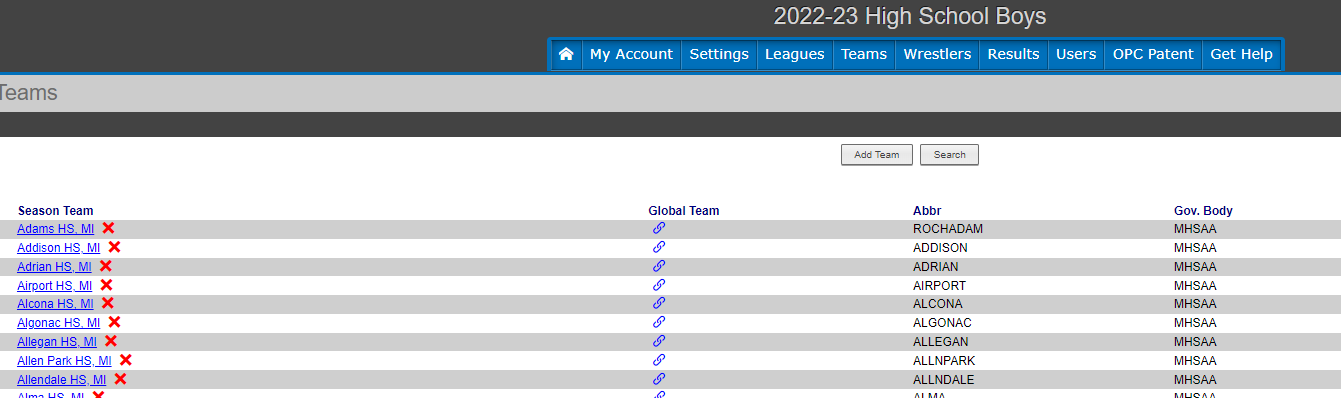 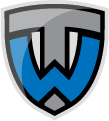 Entering Data
Name, Grade & Gender
Date of Assessment
Urine specific gravity
Alpha body weight
Skinfold measurements
Percent Body Fat (BIA)
Use TAB – (data computes automatically)
USE TAB KEY
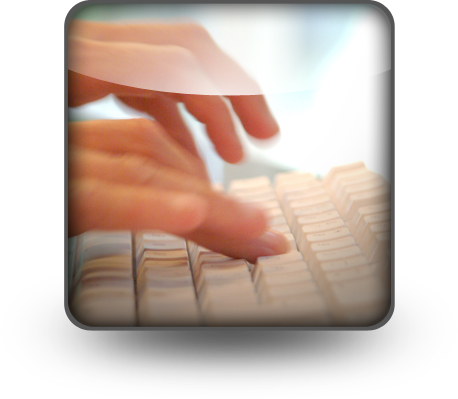 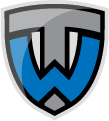 17 / 47
[Speaker Notes: Entering Data:
Use the TAB key!]
Female Wrestlers
Click on the “Add Female” wrestler link of the initial assessment Step 1.
ONLY the triceps and subscapular skinfolds will be entered (for a total of six (6) measurements).
Minimal wrestling weight will be calculated at 12%.
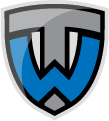 Entering Assessments
Select “Weight Management”
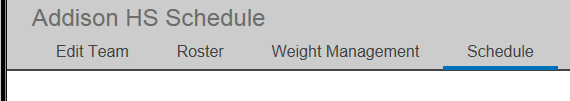 Then select “Add Transaction”
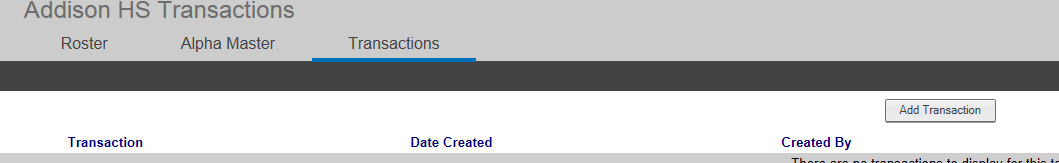 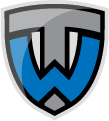 Entering Assessments
Confirm if “PRACTICE” or “LIVE” Transaction
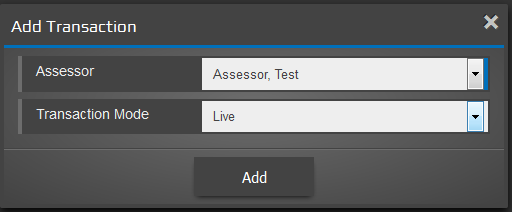 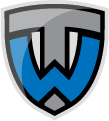 [Speaker Notes: May change to “PRACTICE” if you so choose.
Reminder: Coach or AD may import last years roster.]
Assessment Form – Step 1
Click on “Add Assessment”
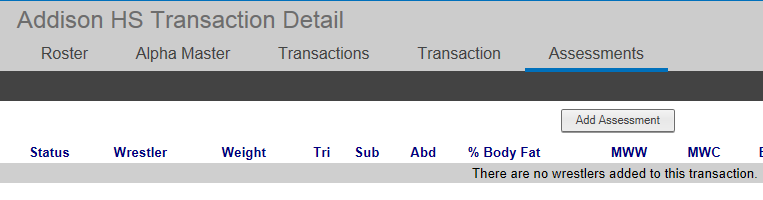 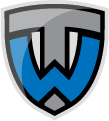 Assessment Form – Step 2
Select wrestler from the drop-down menu
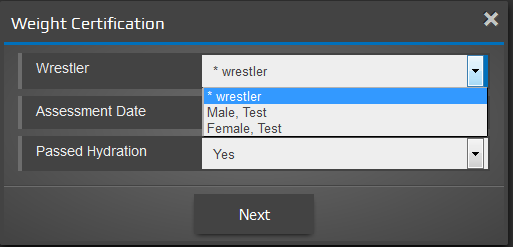 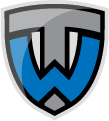 Assessment Form – Step 2
Coach or AD may import roster from previous year
Add new wrestler if not in the drop-down menu
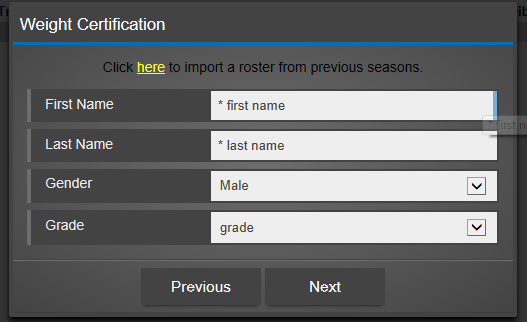 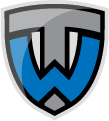 [Speaker Notes: Assessors CANNOT import last year’s roster.  
This is ONLY available to the coach or AD.]
Assessment Form – Step 3
Enter assessment date and if passed hydration test
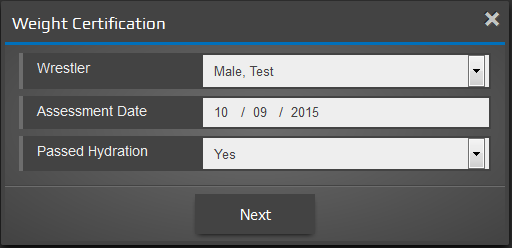 Pops up if wrestler has   not passed hydration
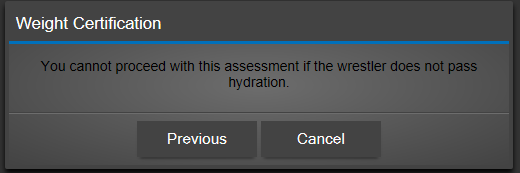 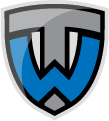 [Speaker Notes: - Would not enter a wrestler that has not passes hydration.]
Assessment Form – Step 4
Is this a Male or a Female?
How do you know?
Enter body fat measurements
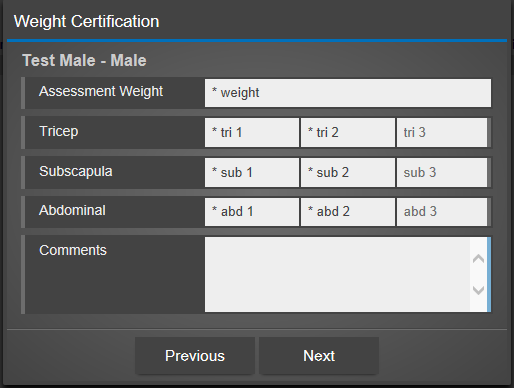 ?
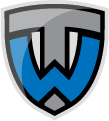 [Speaker Notes: You can tell this is a MALE as there are NINE (9) boxes. 
FEMALES will only have SIX (6) boxes to mark.
TAB is the fastest way to move from box to box.]
Assessment Form – Step 5
Calculations: Final Calculations – Click “Next Wrestler” or “Finish”
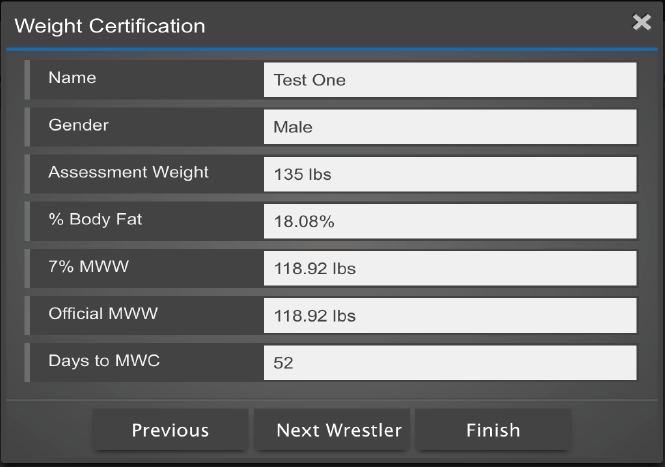 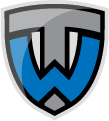 49
Assessment Form – Step 6A
Click on “Finish” when completing all assessments – suggested to hit close to review assessments BEFORE committing
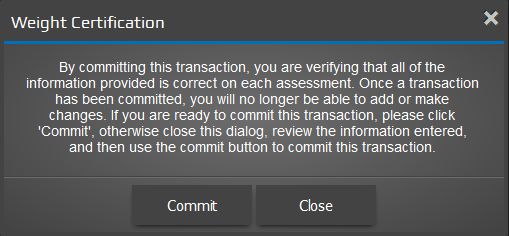 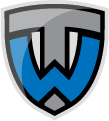 [Speaker Notes: - By “COMMITTING”, it basically means that you are not lying and truthful in regards to the data submitted.]
Assessment Form – Step 6B
Review assessments and then click on confirm – RED clock means pending – If there is an “error”, click on the wrestler’s name to edit the assessment PRIOR to confirming.
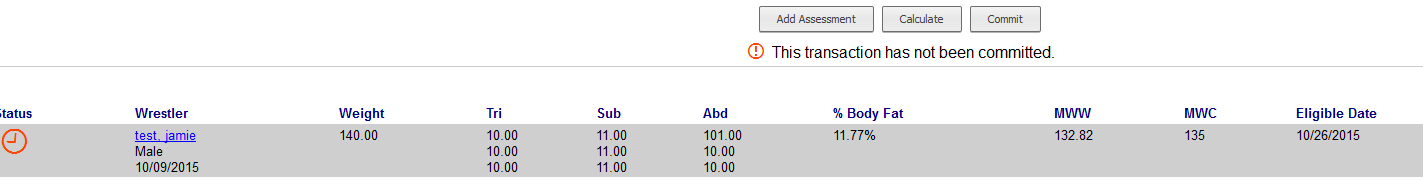 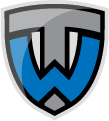 [Speaker Notes: RED clock means pending
If there is an “error”, click on the wrestler’s name to edit the assessment PRIOR to confirming.]
Assessment Form - Error
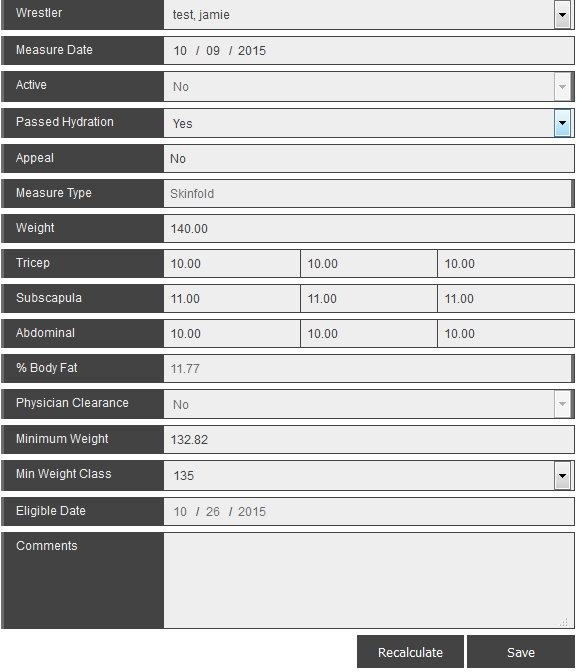 Edit the assessment form – Click “save”  and then recalculate
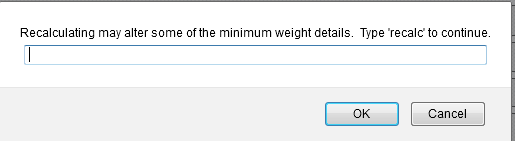 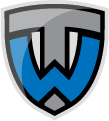 Assessment Form – Step 6C
Confirm “commit” transaction
This is the FINAL step to submit data
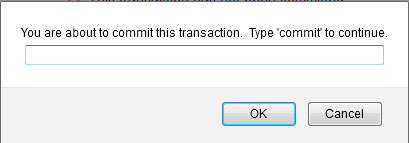 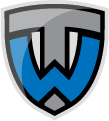 [Speaker Notes: - This is your FINAL step!]
Assessment Form – Step 6D
Assessments are confirmed
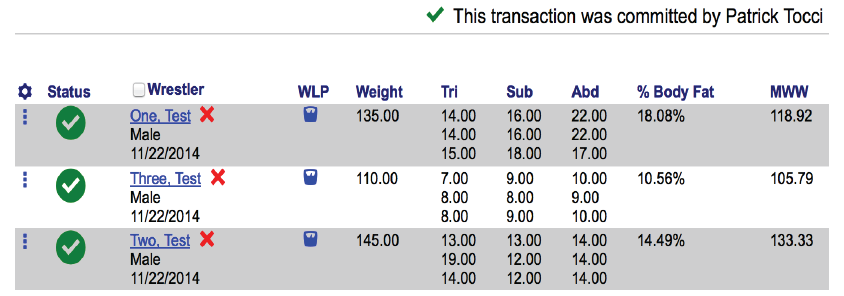 Status turns to GREEN when confirmed
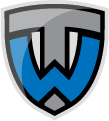 [Speaker Notes: - Status turns to GREEN when confirmed]
Individual Weight Loss Plan
- Access from roster or alpha master report 
- Click on “SCALE” Icon
- Coach or AD supplies information to the athlete.
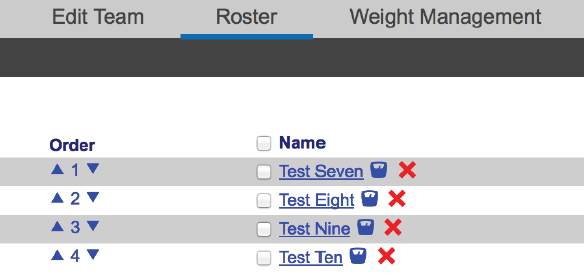 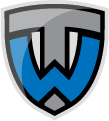 45
Individual Weight Loss Plan
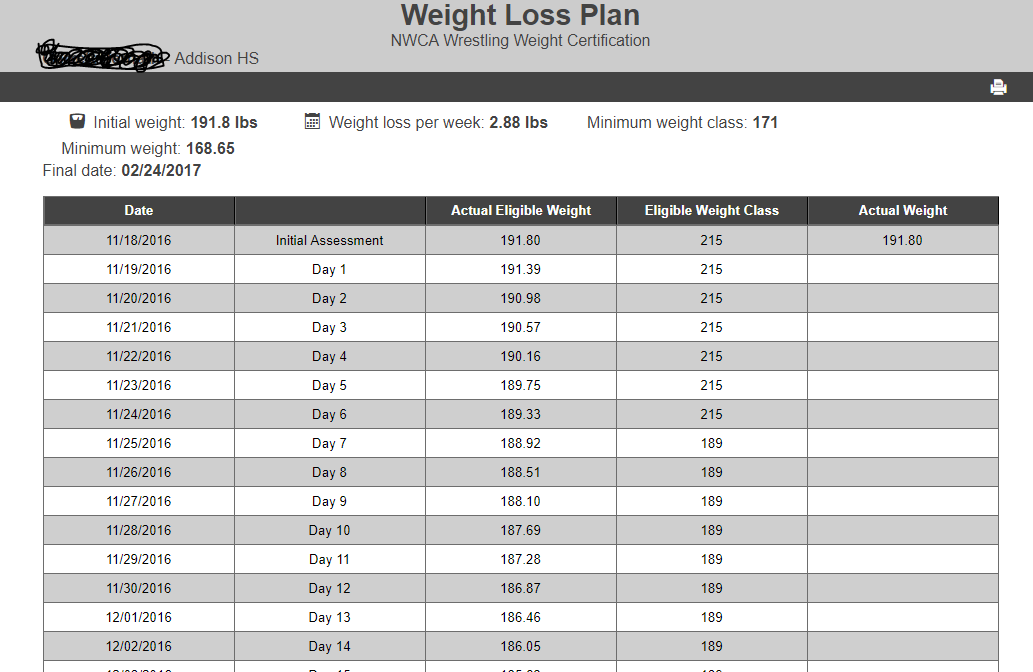 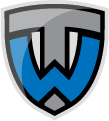 Alpha Master Report
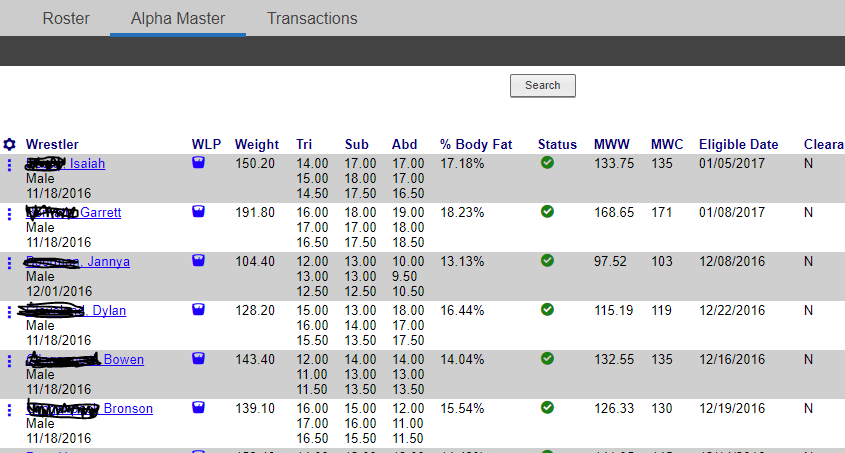 coach prints 
this form
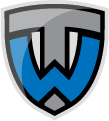 50
[Speaker Notes: - This is the form the coaches share with one another.]
Let’s Review
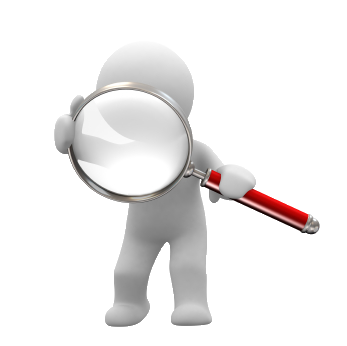 Remember:
Plan Ahead 
Call Ahead
School Provides Help
Accuracy of Skinfolds
Skinfold Assessment 	
MAX - $6.50 per Athlete
You will be the EXPERT!
[Speaker Notes: Remember:
Plan Ahead
Call Ahead
School Provides Help
Accuracy of Skinfolds
Skinfold Assessment 	
MAX - $5.00 per Athlete
You will be the EXPERT!]
Michigan High School Athletic Association
1661 Ramblewood Drive - East Lansing, MI 48823
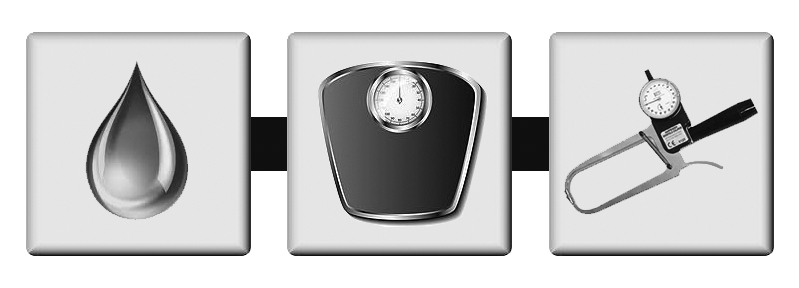 (517) 332-5046     www.mhsaa.com